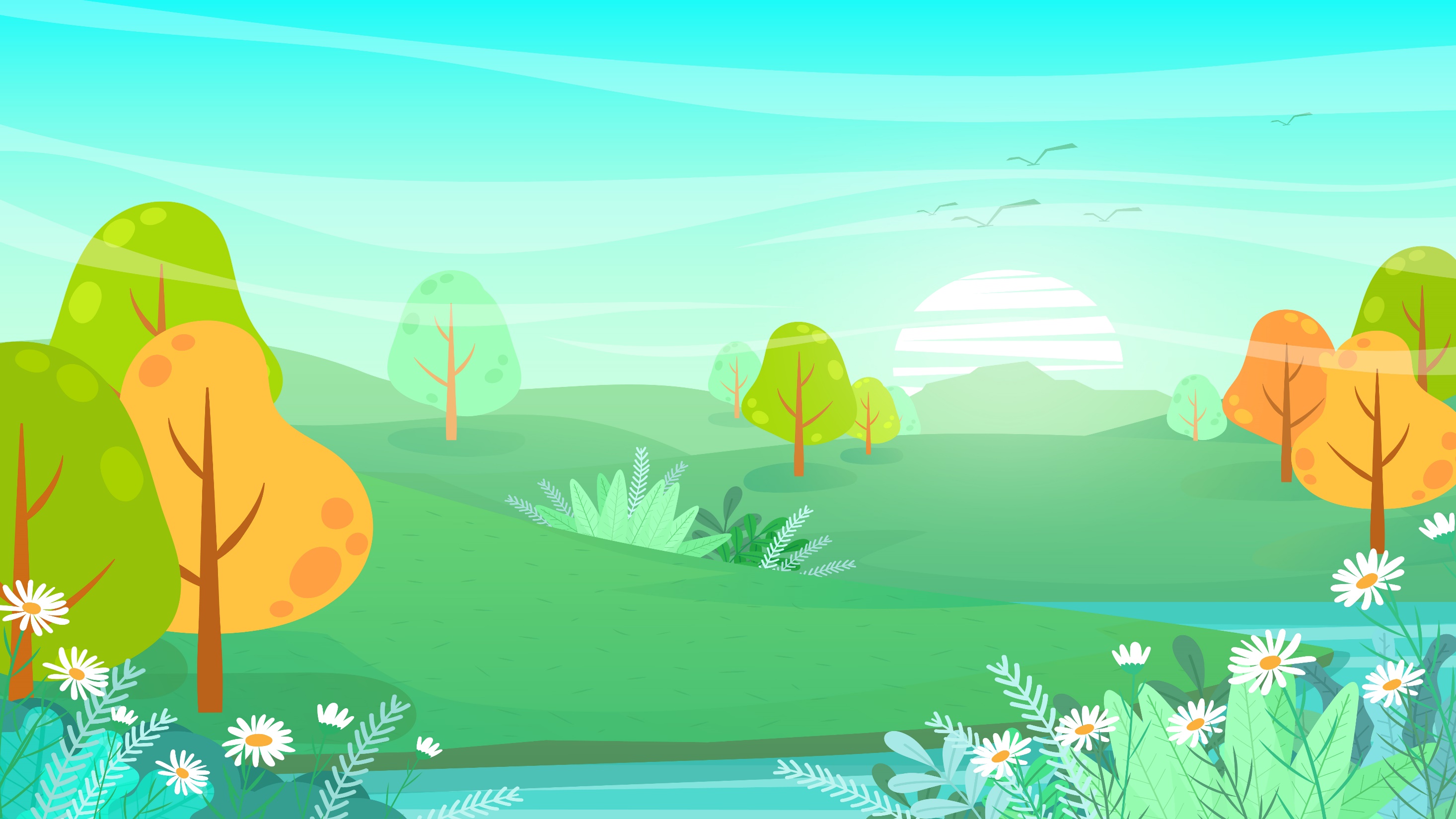 CHỦ ĐỀ
GẮN KẾT GIA ĐÌNH, 
QUÝ TRỌNG PHỤ NỮ
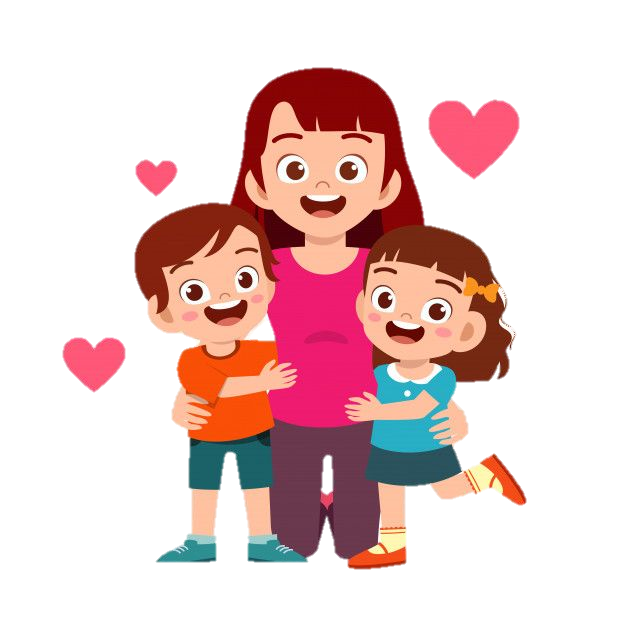 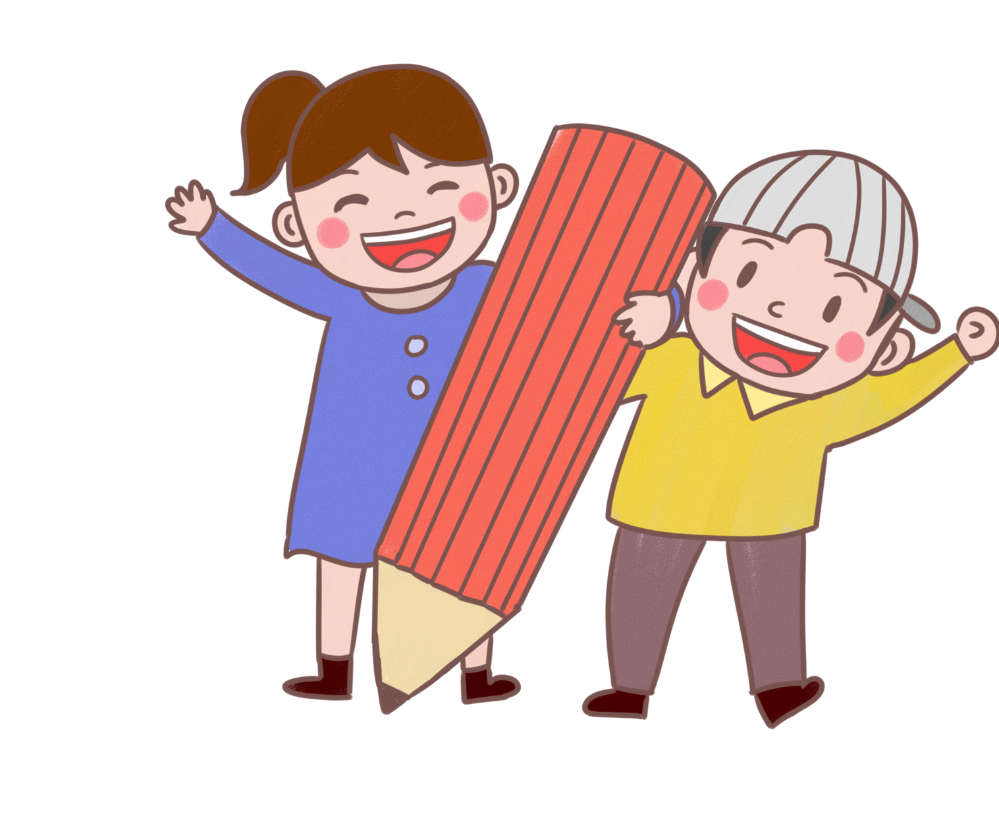 Hoạt động trải nghiệm
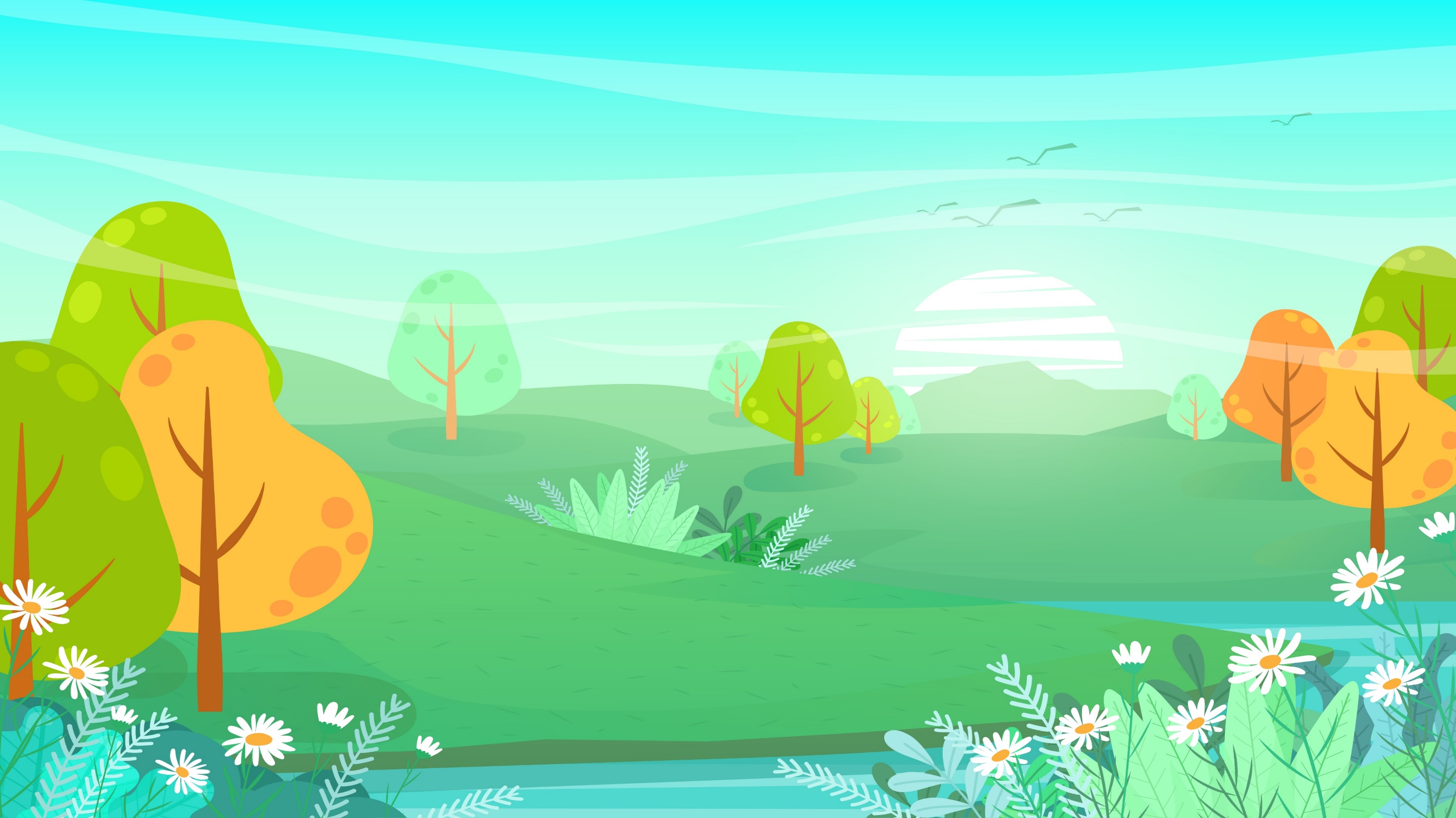 Thứ … ngày … tháng … năm …
HOẠT ĐỘNG TRẢI NGHIỆM
Chủ đề: GẮN KẾT GIA ĐÌNH, QUÝ TRỌNG PHỤ NỮ
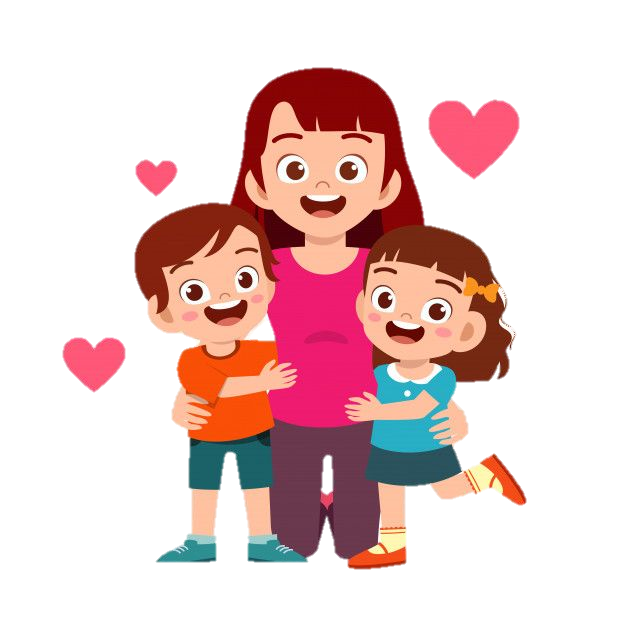 TuầN 26
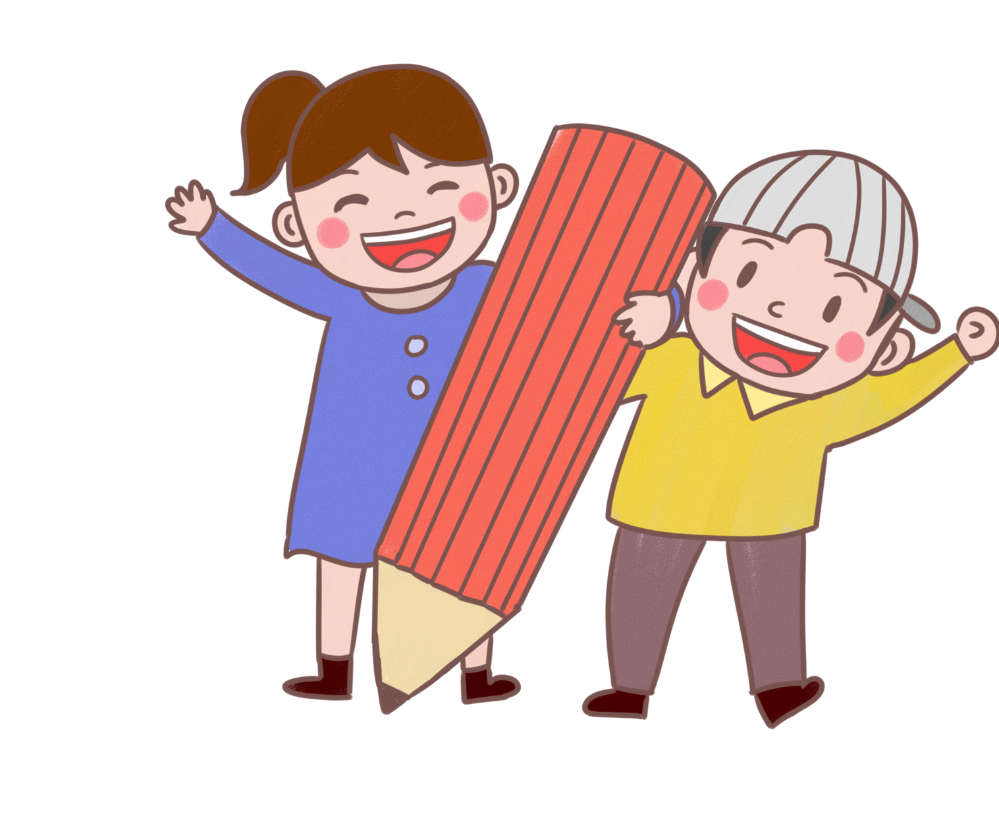 Giao lưu với những phụ nữ tiêu biểu của địa phương
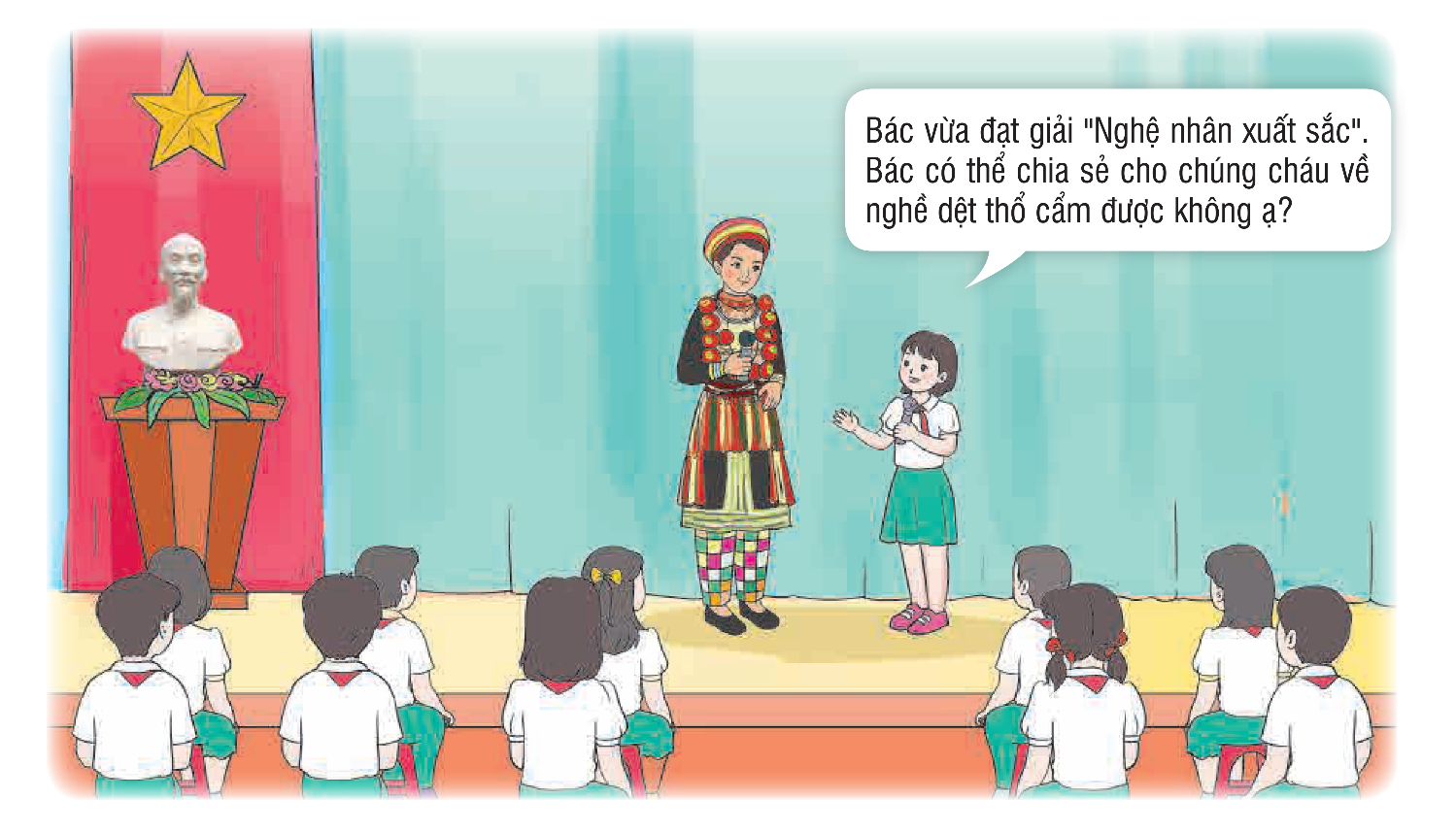 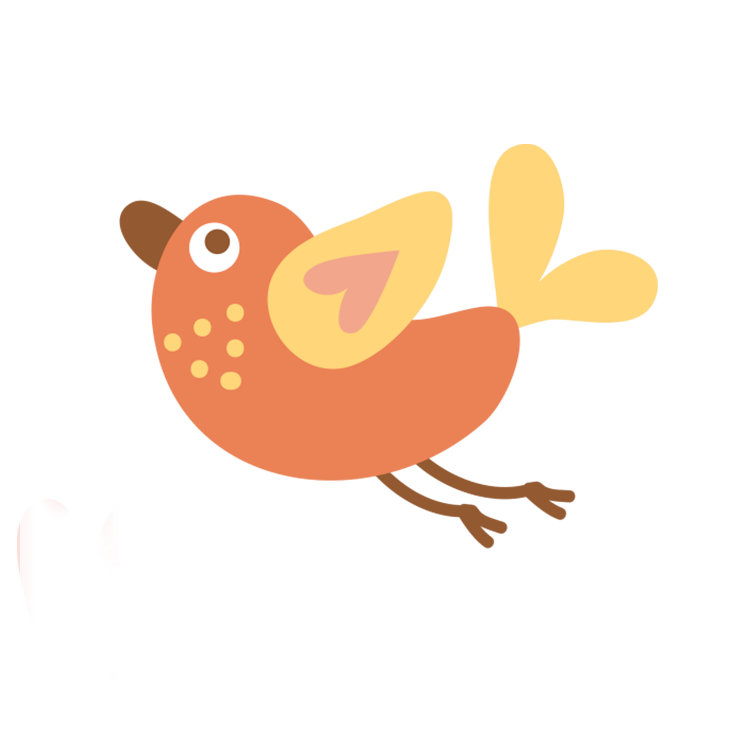 SINH HOẠT DƯỚI CỜ
SINH HOẠT DƯỚI CỜ
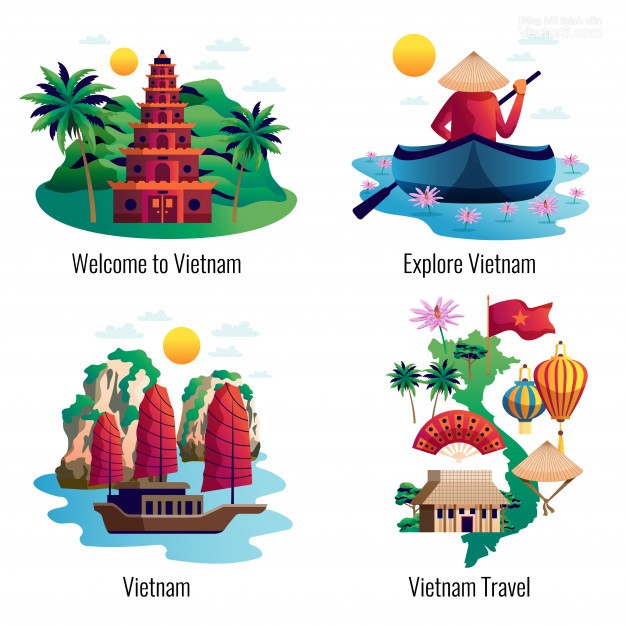 Lắng nghe những chia sẻ của người phụ nữ tiêu biểu của địa phương.
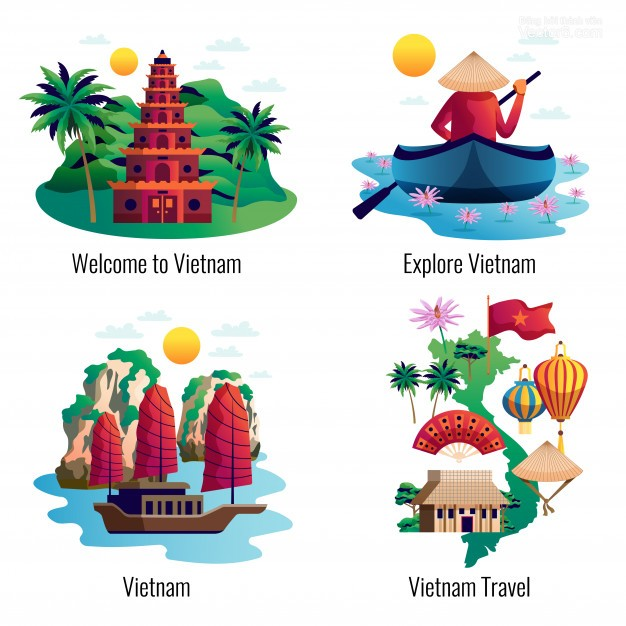 01
02
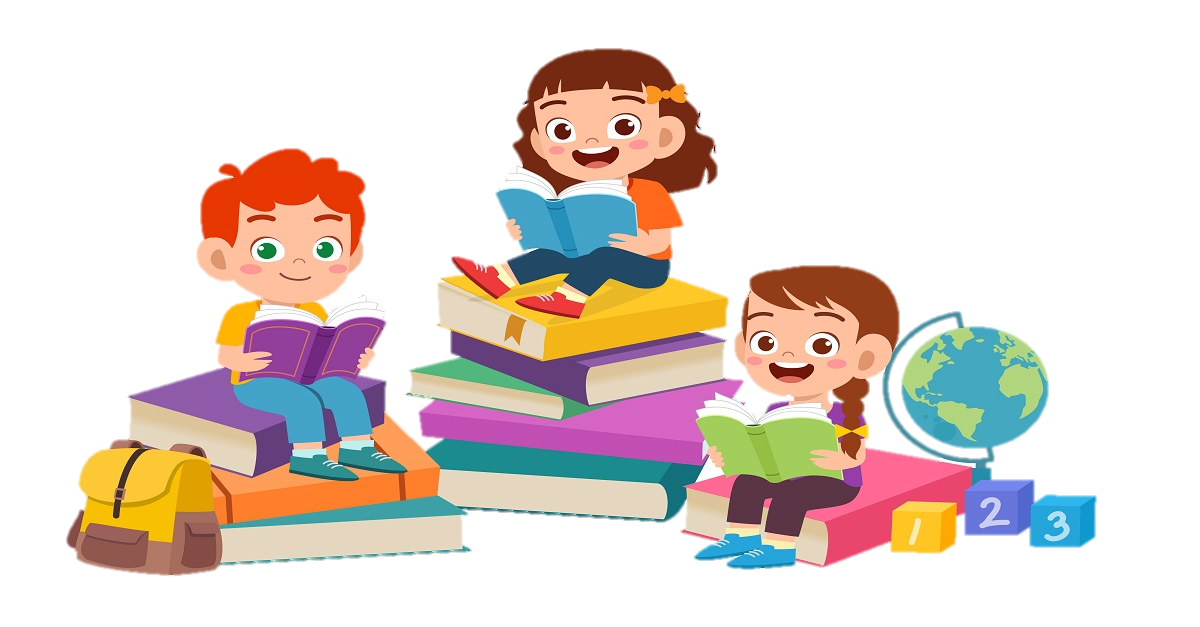 Nêu ấn tượng của em về những hoạt động trong buổi giao lưu.
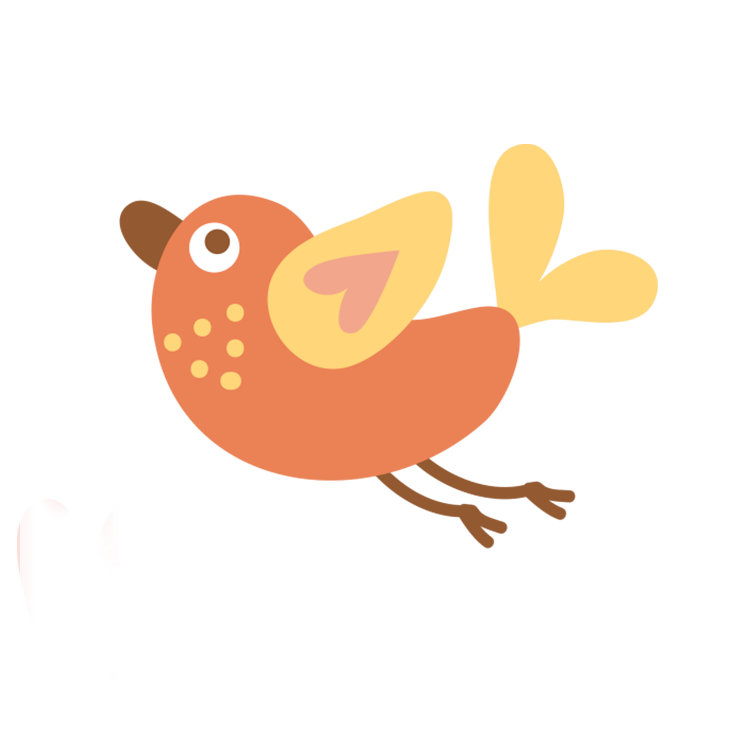 SINH HOẠT CHỦ ĐỀ
SINH HOẠT DƯỚI CỜ
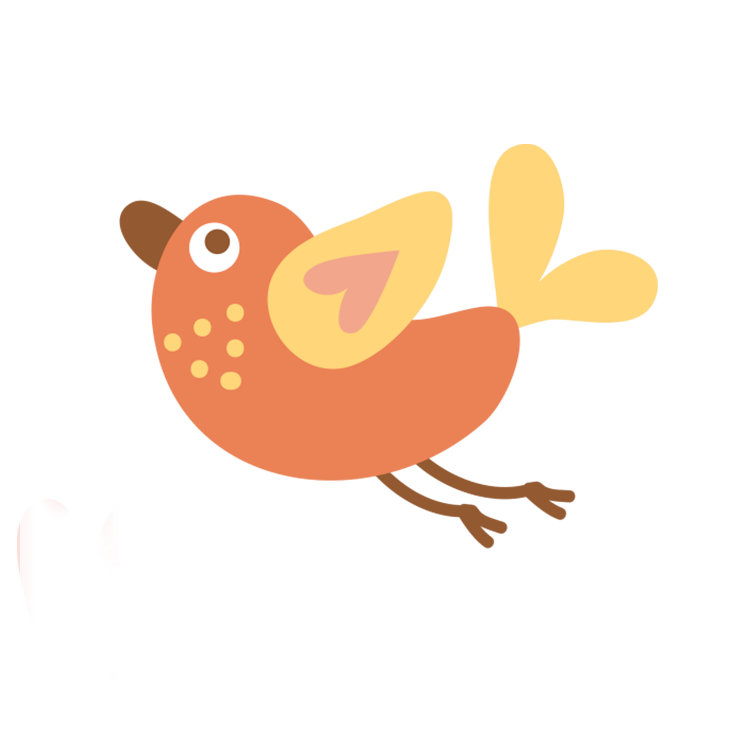 HOẠT ĐỘNG 5
Chia sẻ cảm xúc trong ứng xử với các thành viên trong gia đình
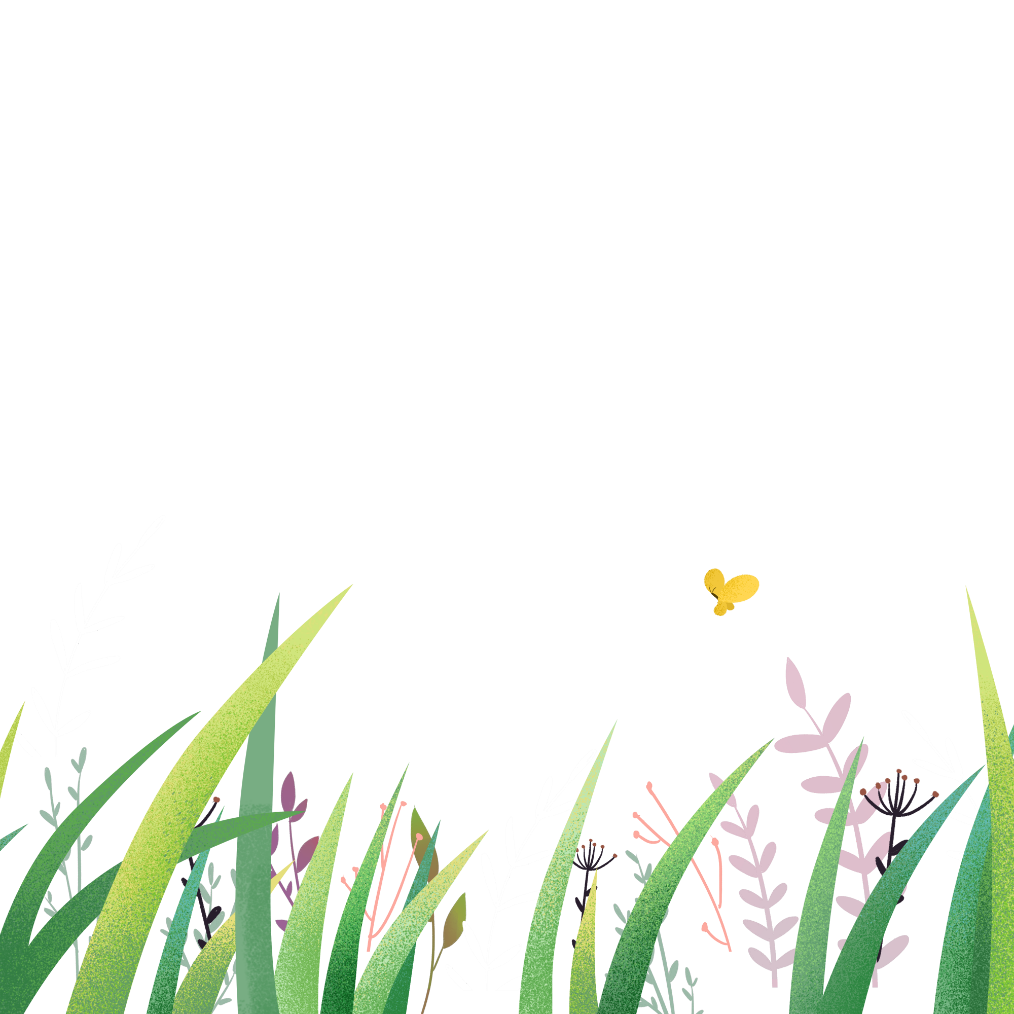 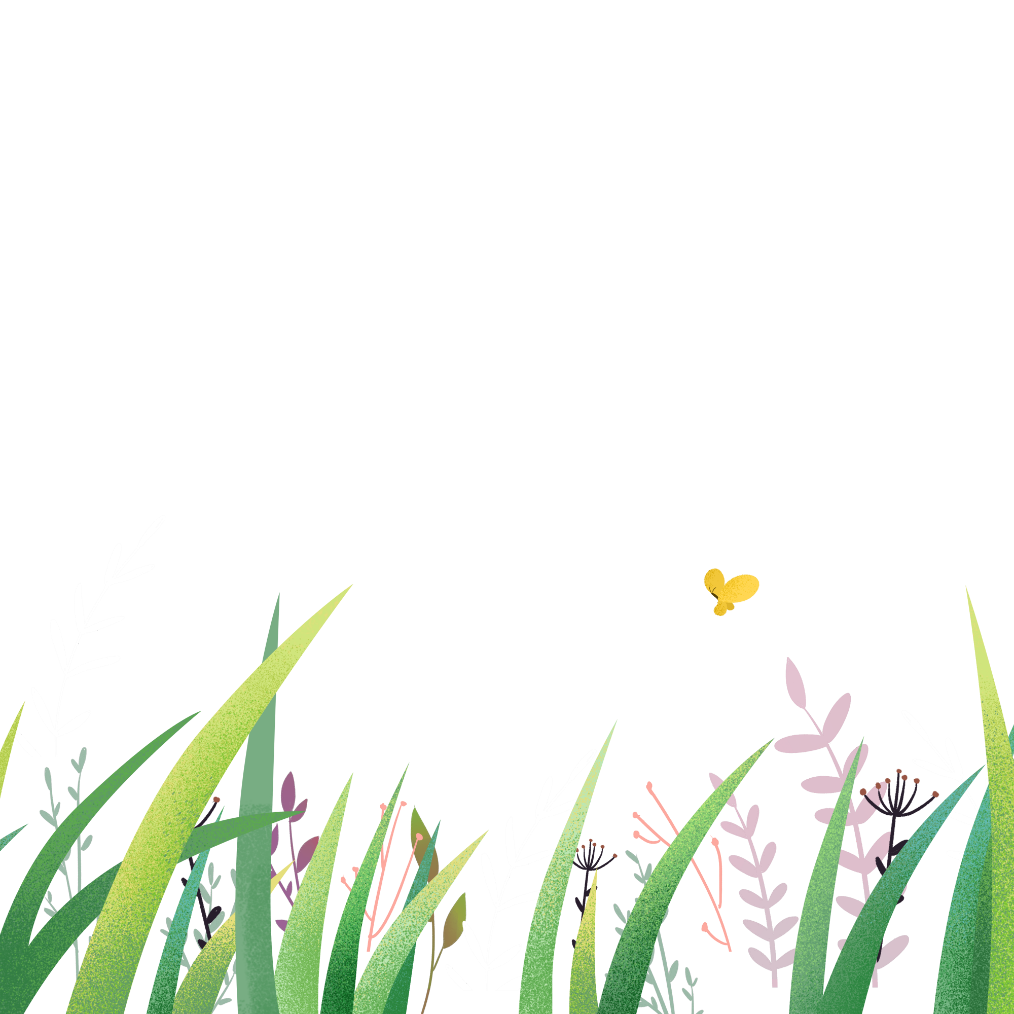 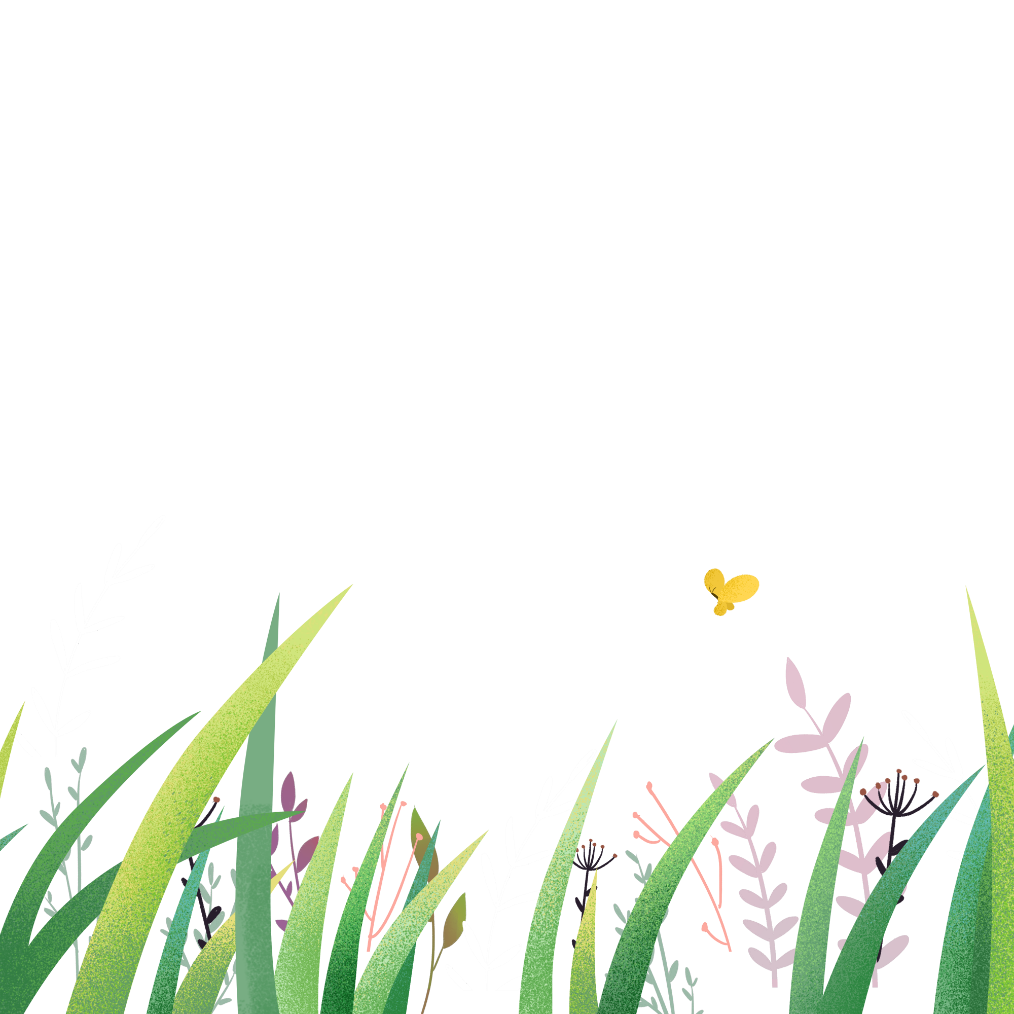 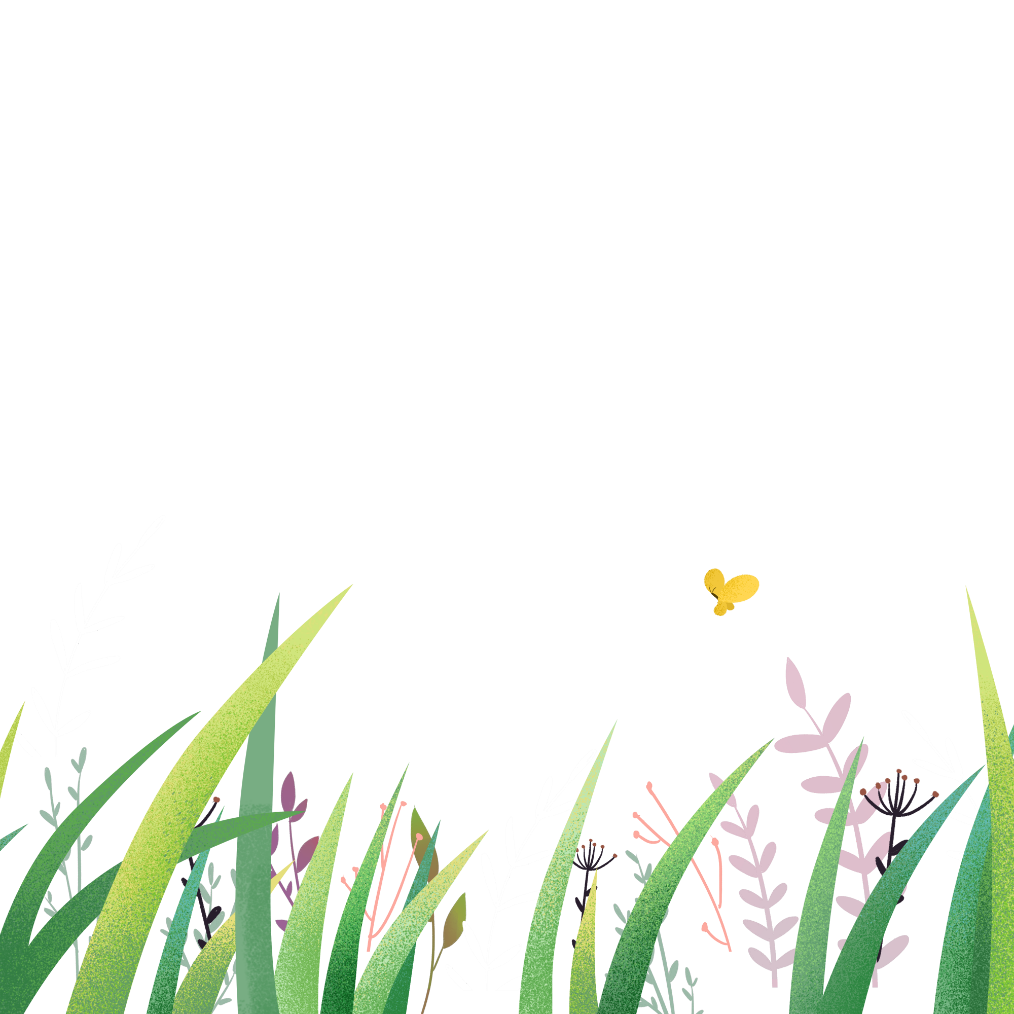 1. Kể lại một tình huống em đã thể hiện cảm xúc, suy nghĩ của bản thân trong ứng xử với các thành viên trong gia đình.
Gợi ý
–	 Chọn thẻ cảm xúc (vui, buồn, sung sướng, xấu hổ, tức giận,…);
–	Kể lại tình huống làm em có cảm xúc đó;
–	Nêu suy nghĩ và cách ứng xử của em khi đó;
–	 Trao đổi kinh nghiệm em rút ra từ tình huống đó.
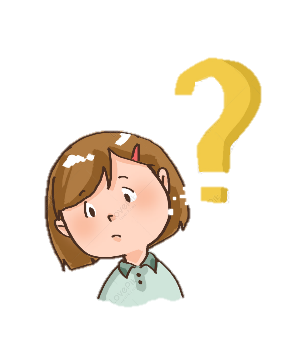 Làm việc cá nhân
2. Nêu cảm nghĩ của em về tình huống mà bạn chia sẻ.
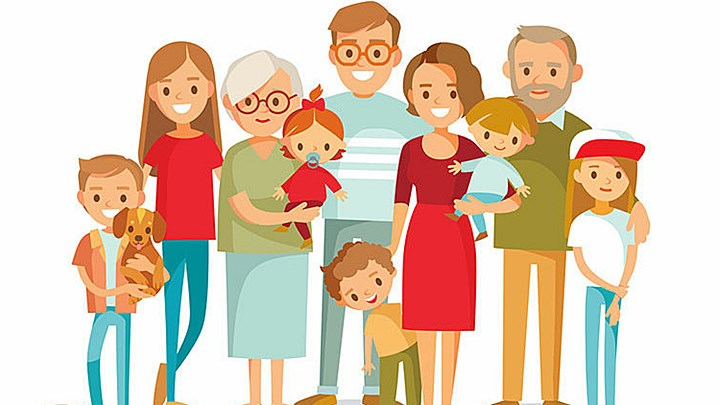 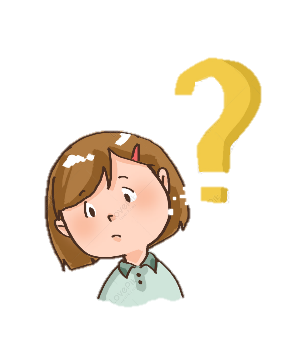 Làm việc cá nhân
Cùng chia sẻ
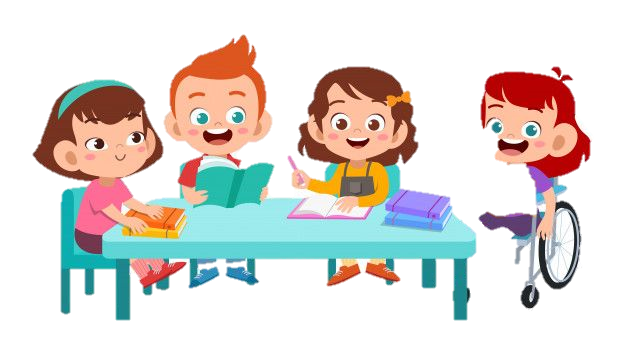 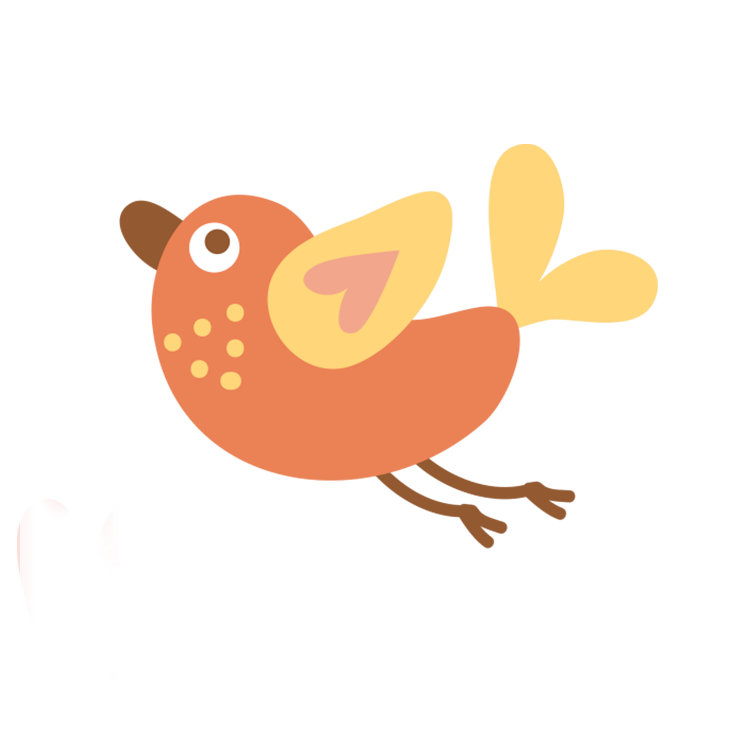 HOẠT ĐỘNG 6
Tìm hiểu khả năng điều chỉnh cảm xúc, suy nghĩ của  bản thân với các thành viên trong gia đình
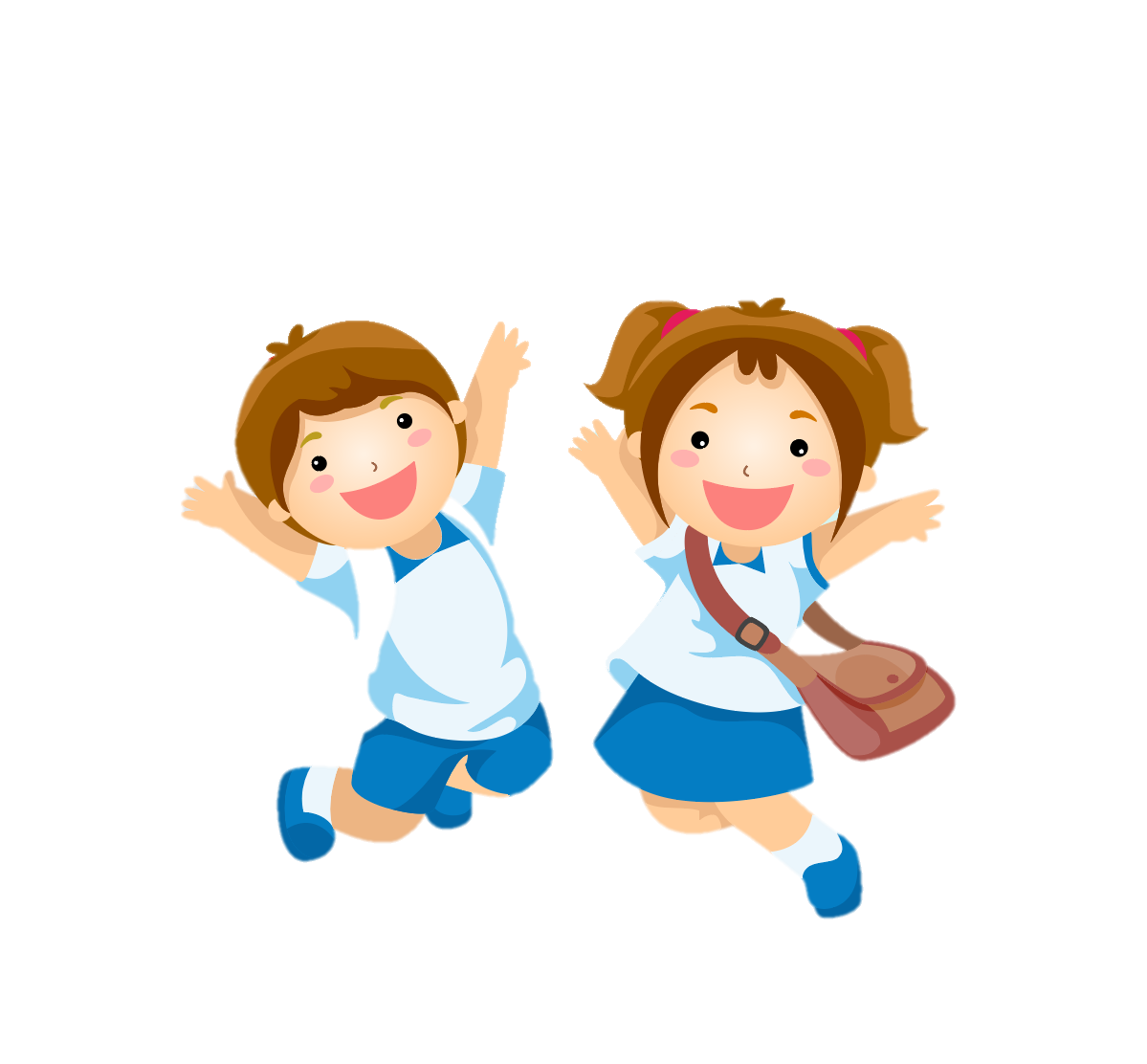 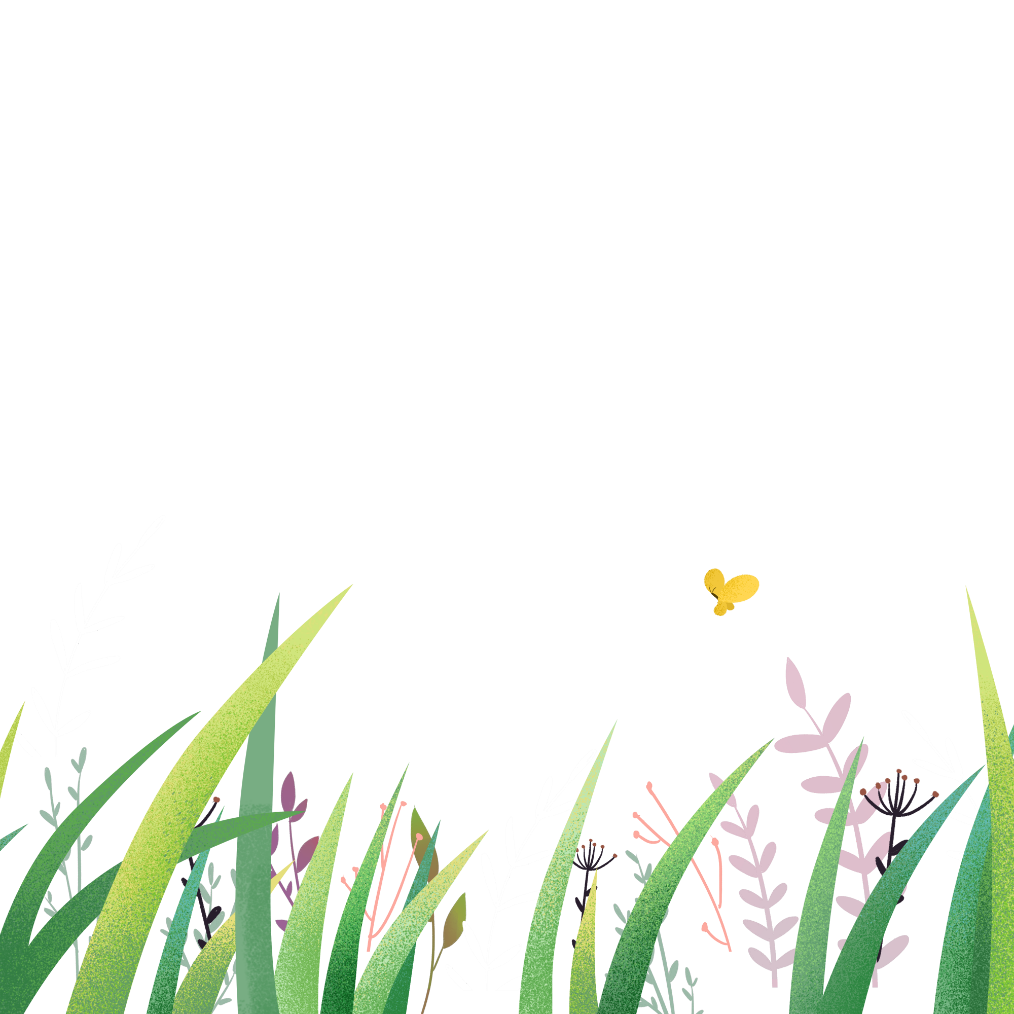 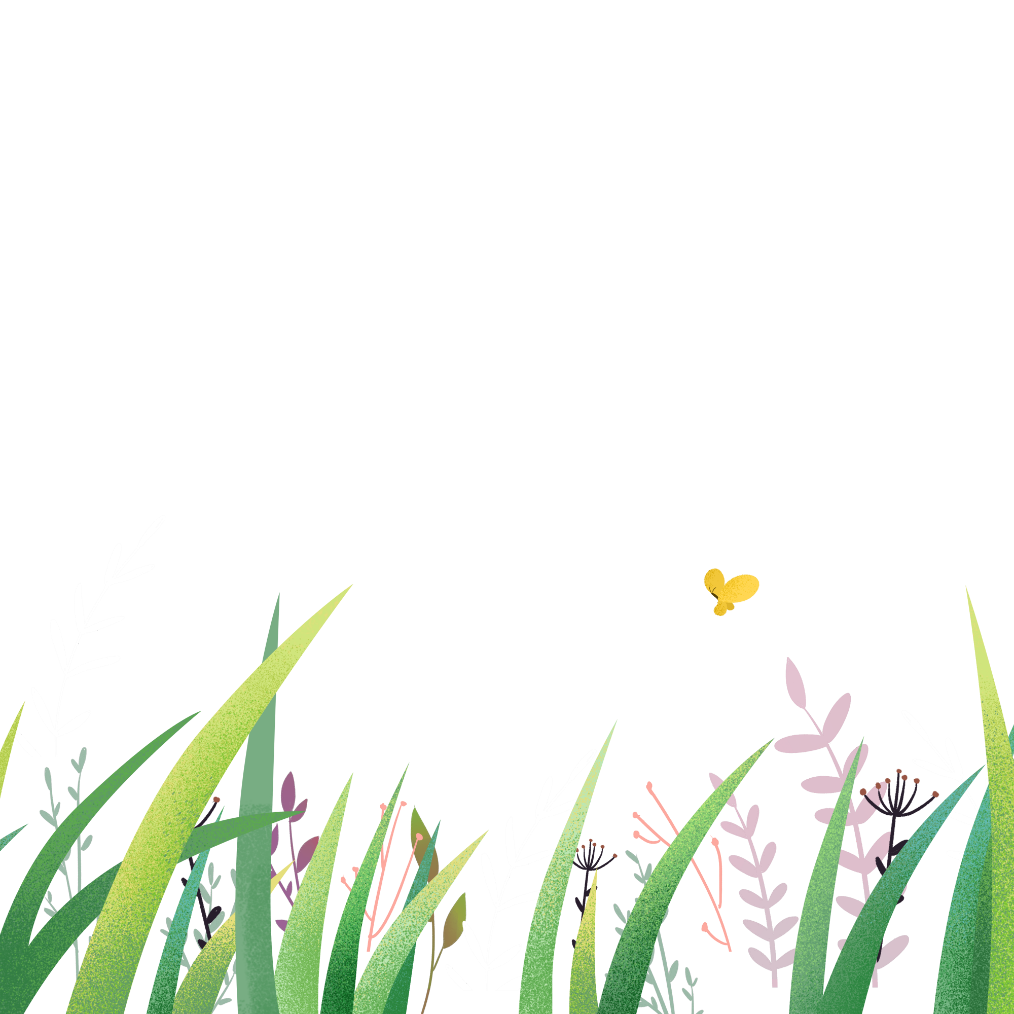 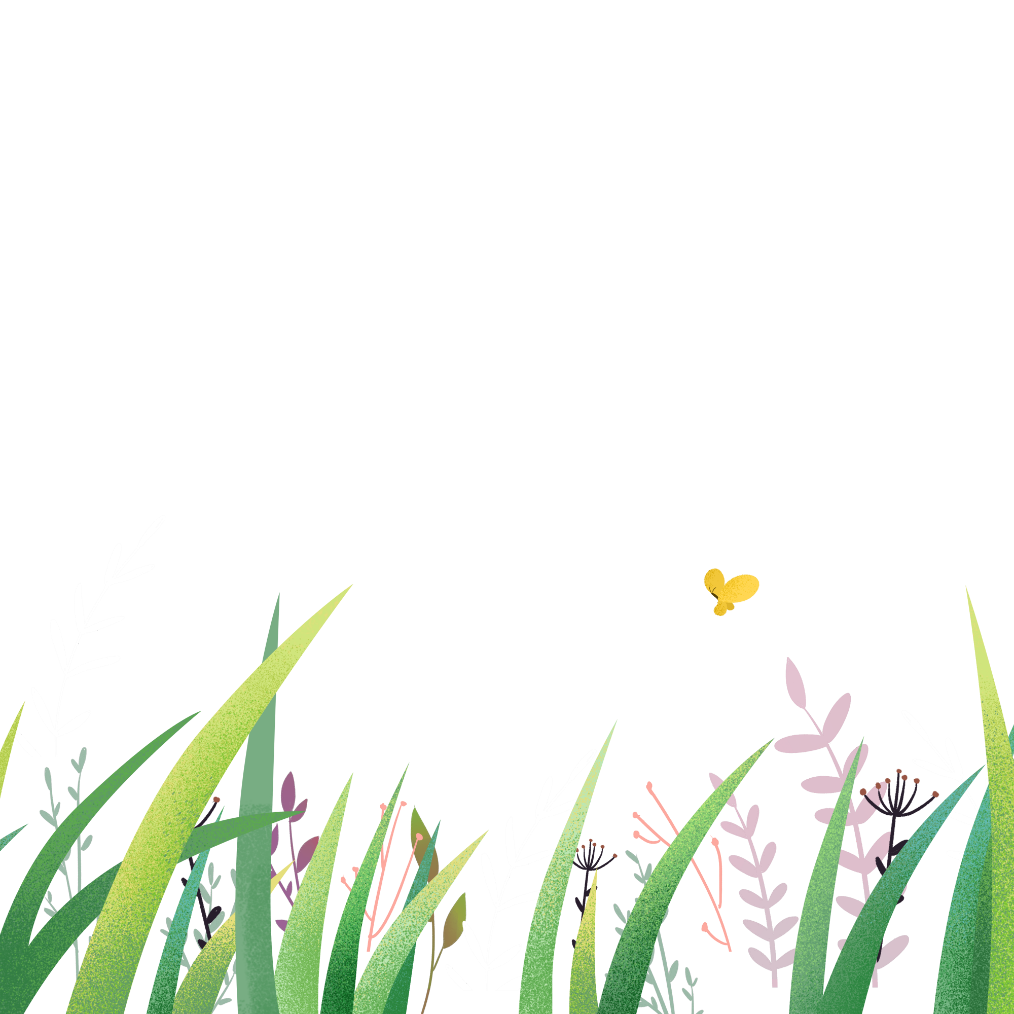 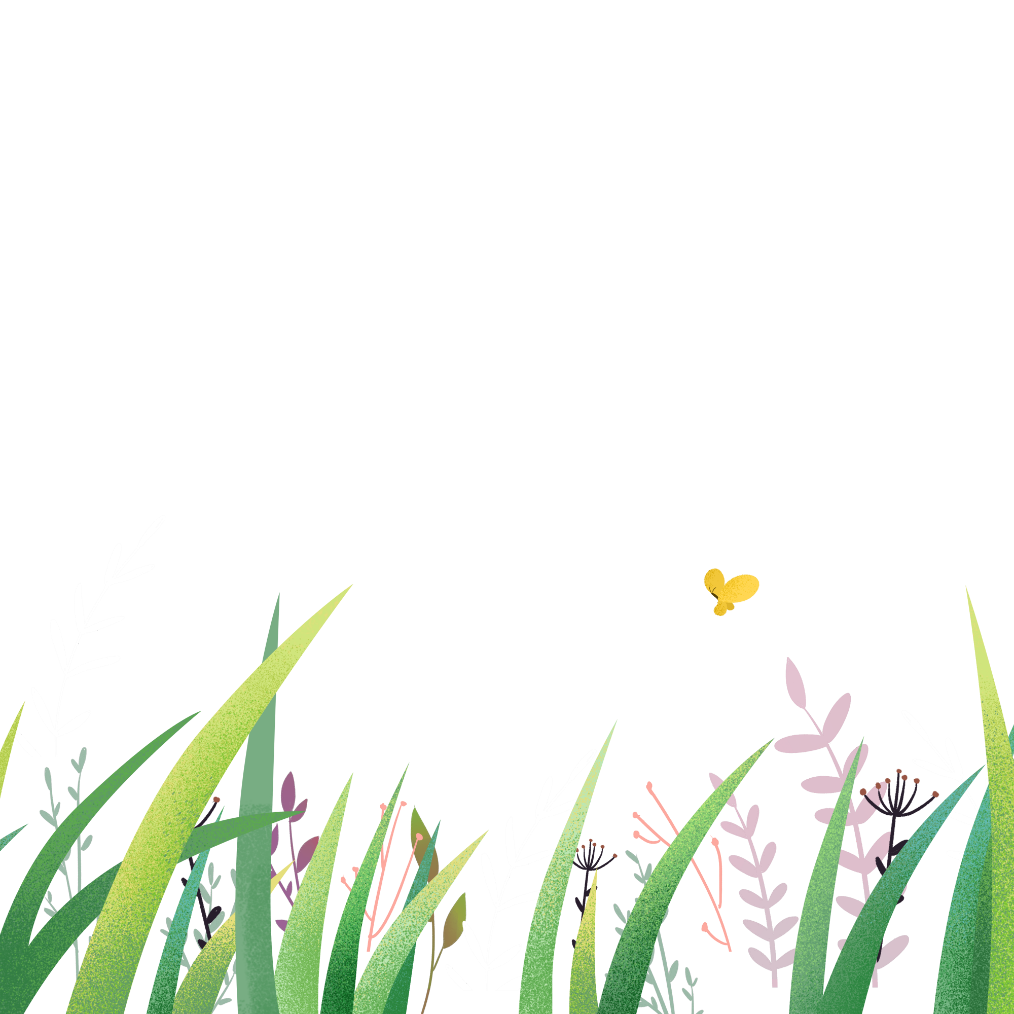 1. Nhận xét về cách thể hiện cảm xúc, suy nghĩ với các thành viên trong gia đình của các bạn trong mỗi câu chuyện sau:
Câu chuyện 1: Mẹ mua cho em An một chiếc áo mới. Linh chợt nghĩ: “Mẹ lúc nào cũng chiều con trai.”. Linh đang định quay đi thì mẹ gọi lại và đưa cho Linh hộp bút màu mà em luôn mơ ước. Linh rất vui, nhưng xấu hổ vì đã nghĩ sai về mẹ và tự hứa sẽ yêu thương em An nhiều hơn.
Câu chuyện 2: Dũng mở máy tính của anh trai ra nghịch và lỡ tay xoá mất một thư mục trên màn hình mà không biết làm thế nào để khôi phục lại. Dũng rất  lo lắng và nghĩ: “Nếu anh có hỏi thì mình sẽ nói là mình không biết.”.
Cùng thảo luận
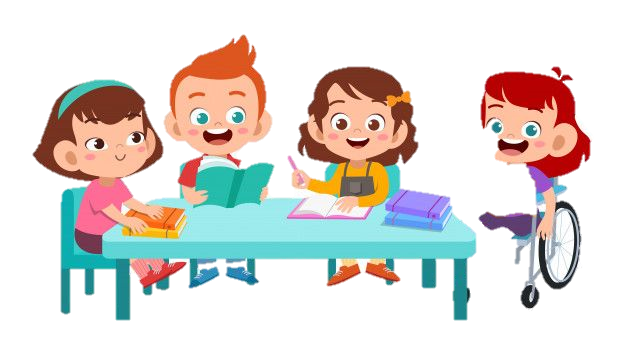 Cùng chia sẻ
Lắng nghe
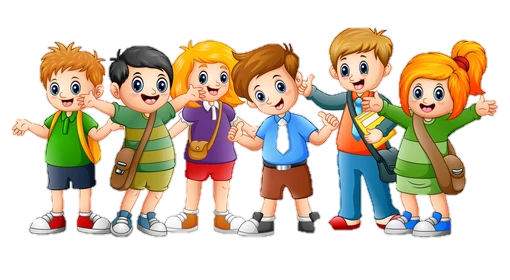 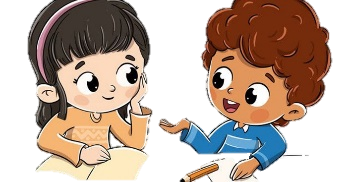 Góp
ý
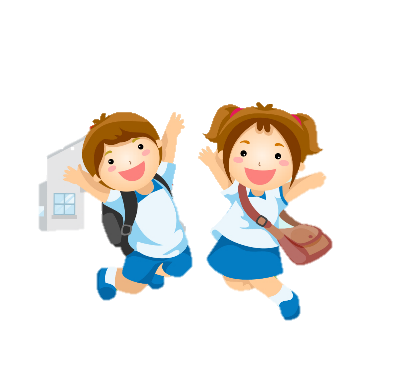 Bổ
sung
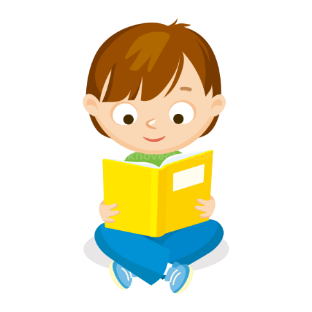 Câu chuyện 1: Mẹ mua cho em An một chiếc áo mới. Linh chợt nghĩ: “Mẹ lúc nào cũng chiều con trai.”. Linh đang định quay đi thì mẹ gọi lại và đưa cho Linh hộp bút màu mà em luôn mơ ước. Linh rất vui, nhưng xấu hổ vì đã nghĩ sai về mẹ và tự hứa sẽ yêu thương em An nhiều hơn.
Linh nghĩ mẹ chiều em hơn mình, có chút ghen tị với em An

Linh thấy xấu hổ vì nghĩ sai và tự hứa sẽ yêu thương em nhiều hơn
Câu chuyện 2: Dũng mở máy tính của anh trai ra nghịch và lỡ tay xoá mất một thư mục trên màn hình mà không biết làm thế nào để khôi phục lại. Dũng rất lo lắng và nghĩ: "Nếu anh có hỏi thì mình sẽ nói là mình không biết”
Dũng lỡ tay xóa mất một thư mục trên màn hình máy tính của anh trai

Dũng rất lo lắng và nghĩ là sẽ không nhận lỗi, coi như mình không biết chuyện này.
2. Nếu là các bạn trong những câu chuyện trên, em sẽ điều chỉnh cảm xúc, suy nghĩ của mình như thế nào? Vì sao?
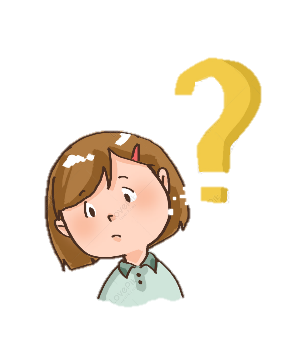 L
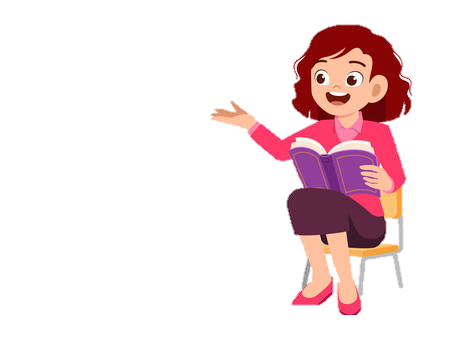 SẮM VAI
Câu chuyện 1: Mẹ mua cho em An một chiếc áo mới. Linh chợt nghĩ: “Mẹ lúc nào cũng chiều con trai.”. Linh đang định quay đi thì mẹ gọi lại và đưa cho Linh hộp bút màu mà em luôn mơ ước. Linh rất vui, nhưng xấu hổ vì đã nghĩ sai về mẹ và tự hứa sẽ yêu thương em An nhiều hơn.
Nếu là Linh, em sẽ luôn nghĩ rằng mẹ yêu thương hai chị em như nhau.
Câu chuyện 2: Dũng mở máy tính của anh trai ra nghịch và lỡ tay xoá mất một thư mục trên màn hình mà không biết làm thế nào để khôi phục lại. Dũng rất lo lắng và nghĩ: "Nếu anh có hỏi thì mình sẽ nói là mình không biết”
Nếu là Dũng, em sẽ nhận lỗi với anh trai.
SINH HOẠT LỚP
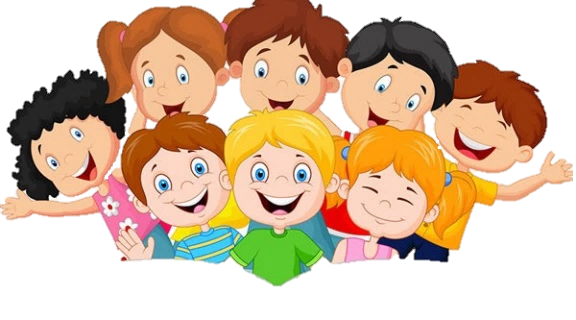 Phần nhận xét của Giáo viên
L
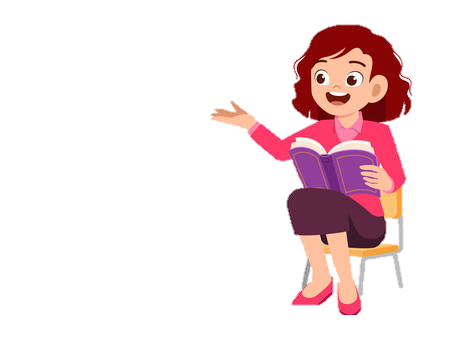 Phần  làm việc của ban cán sự lớp
Các tổ trưởng báo cáo kết quả hoạt động trong tuần của tổ
Lớp trưởng báo cáo kết quả học tập của lớp trong tuần
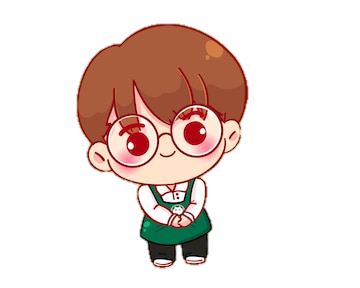 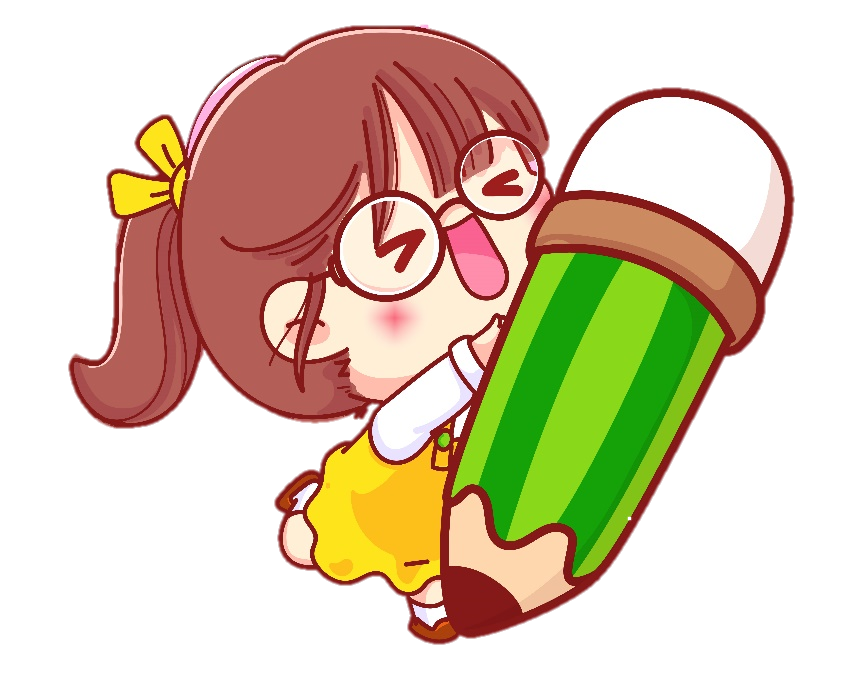 Phần nhận xét của Giáo viên
L
Ưu điểm:
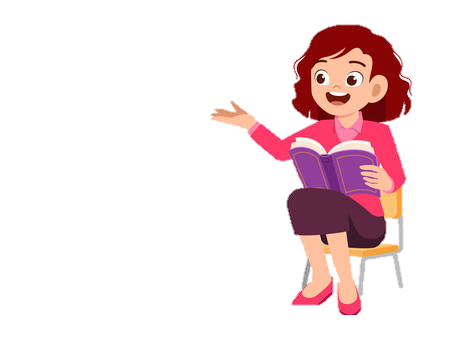 Phần nhận xét của Giáo viên
L
Hạn chế:
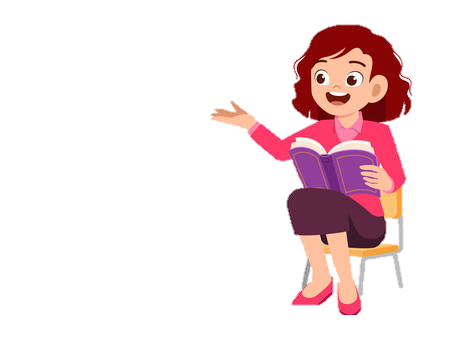 Góc tuyên dương
Ngôi sao chăm chỉ
Huy chương  giải Toán
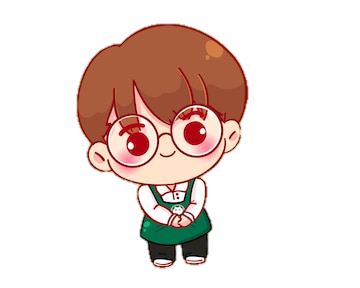 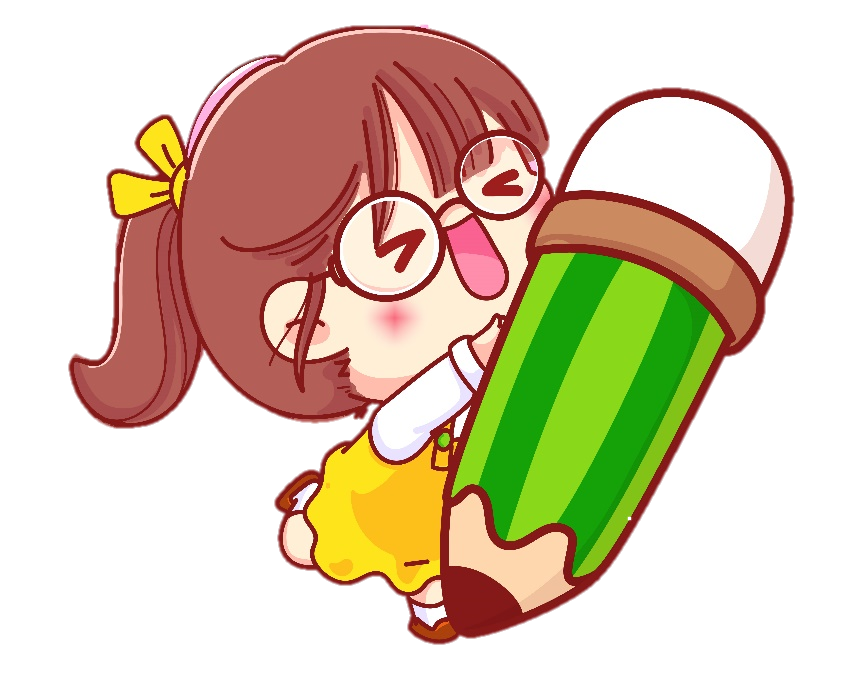 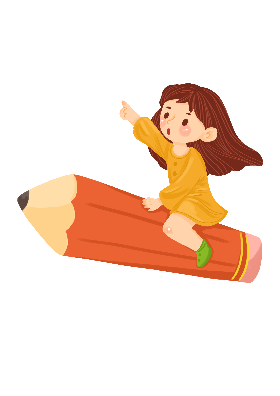 Phương hướng hoạt động Tuần
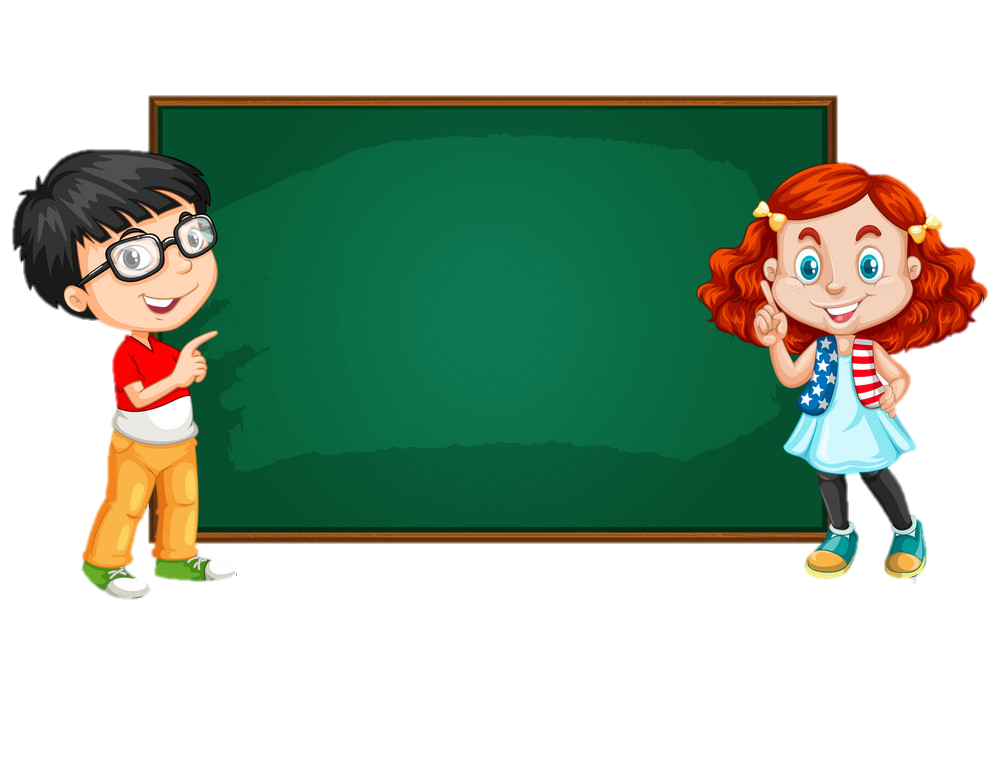 …
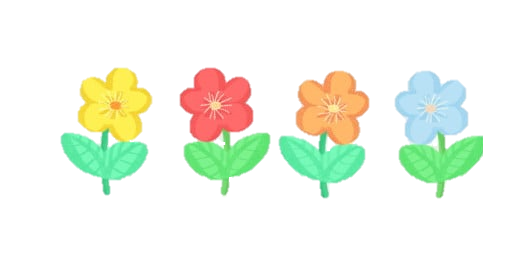 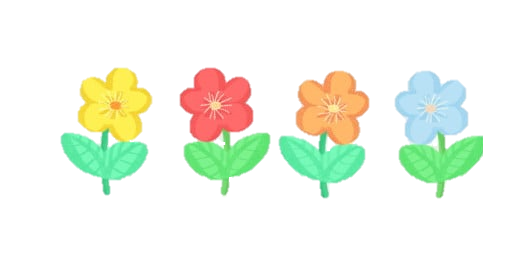 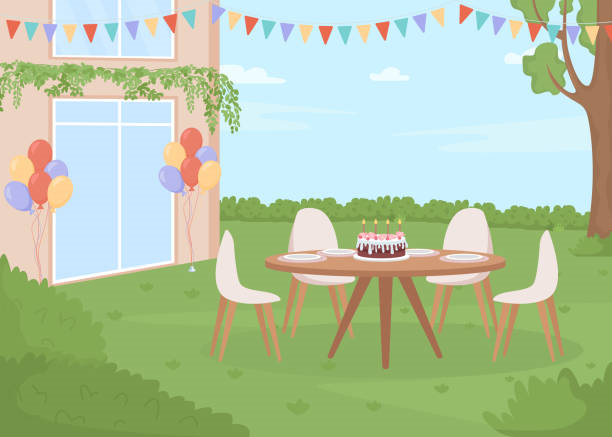 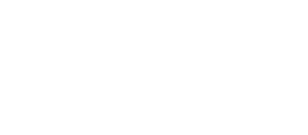 Chúc mừng sinh nhật Tháng …
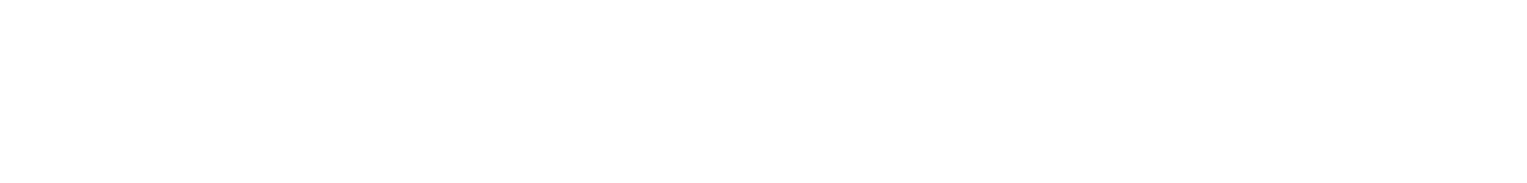 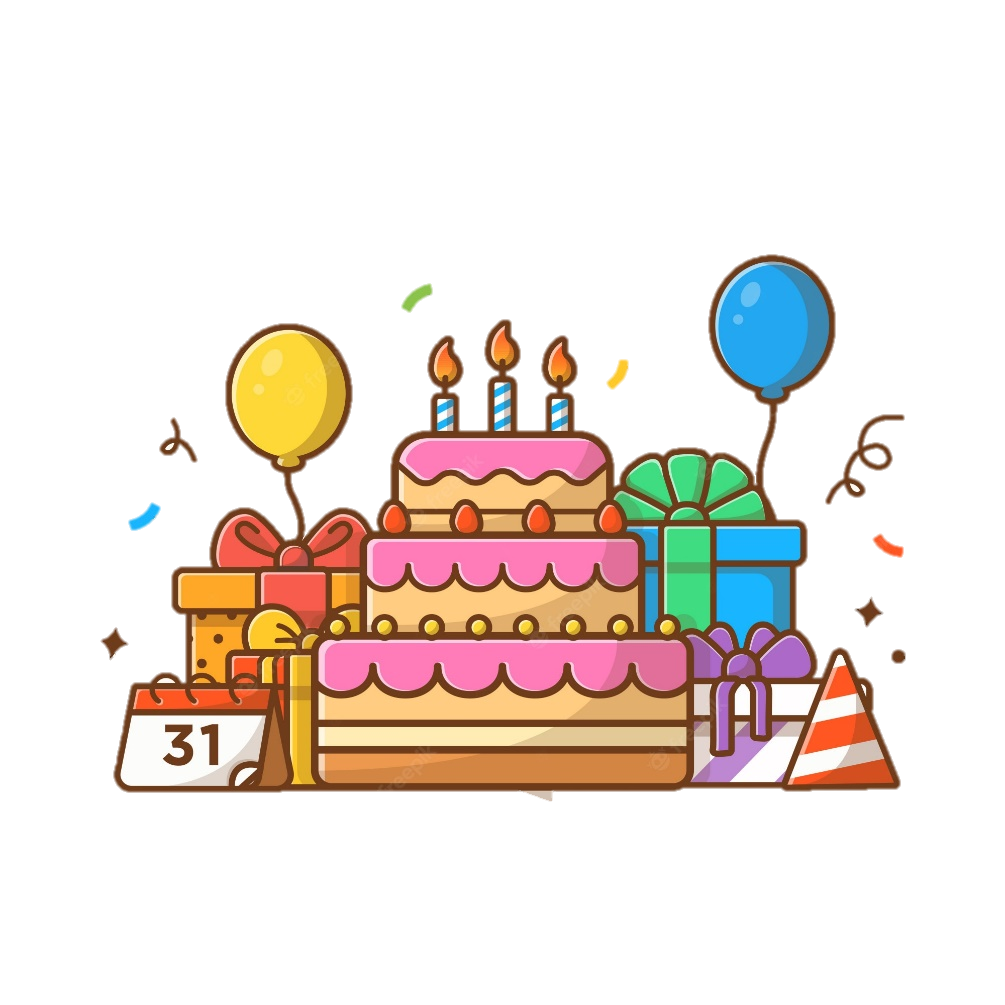 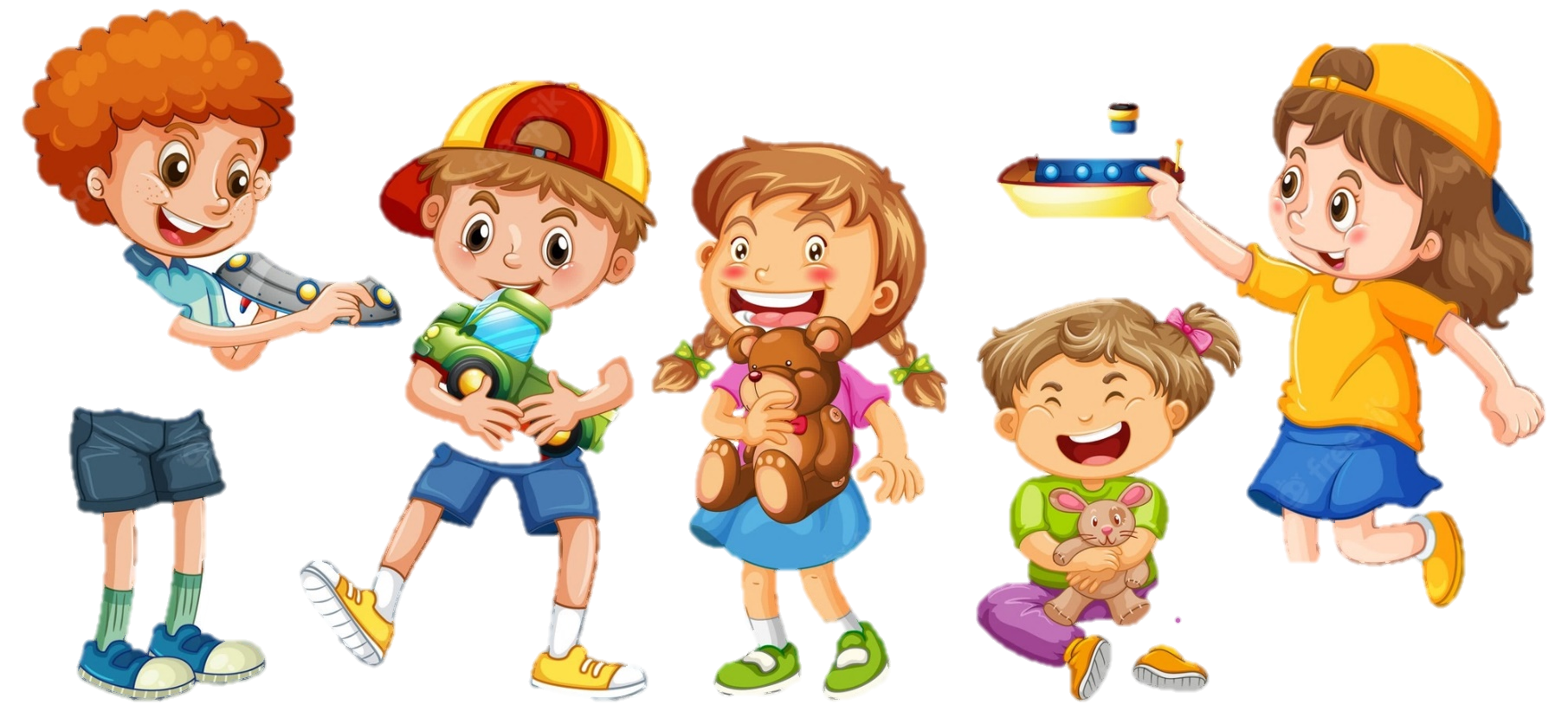 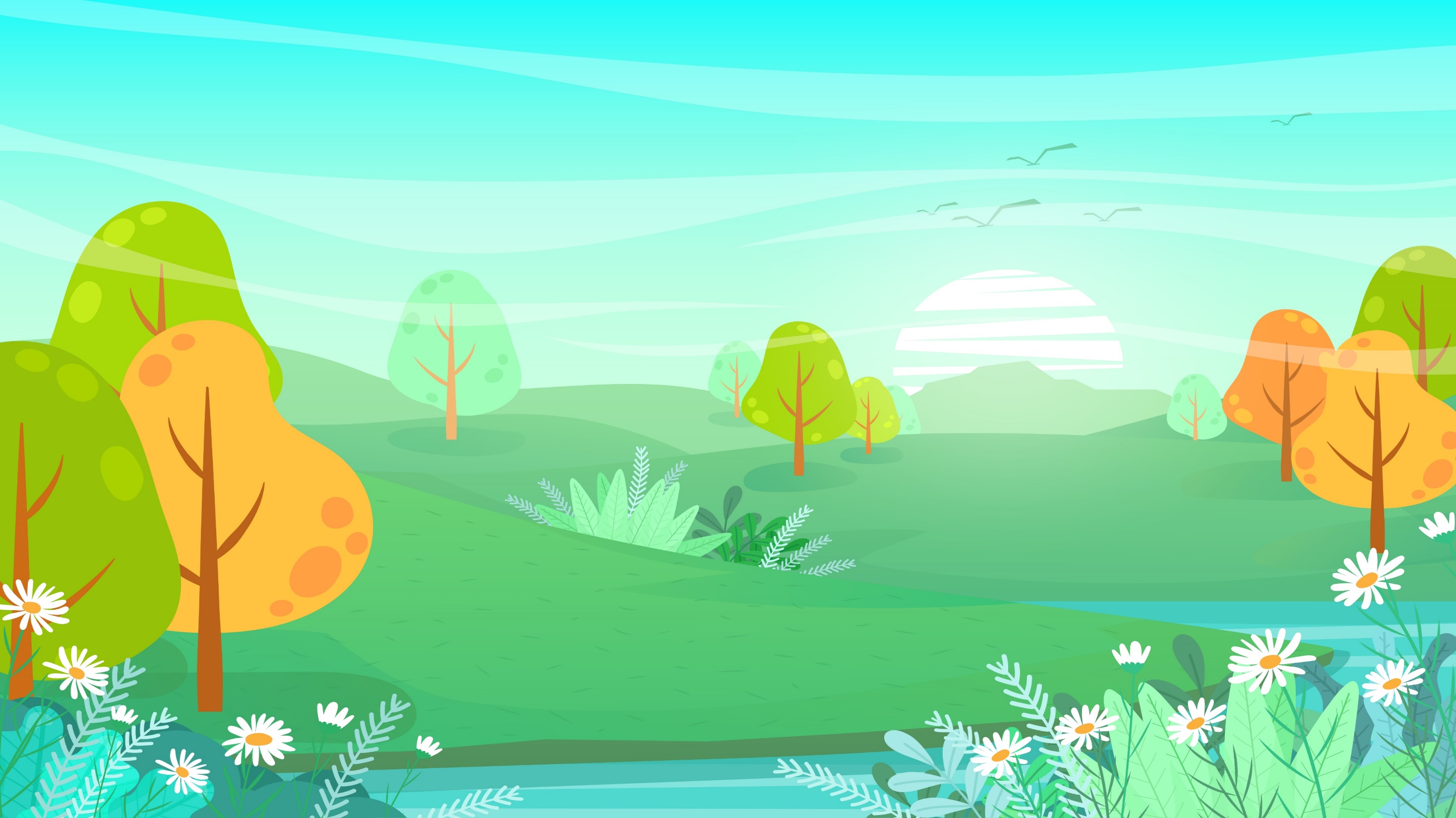 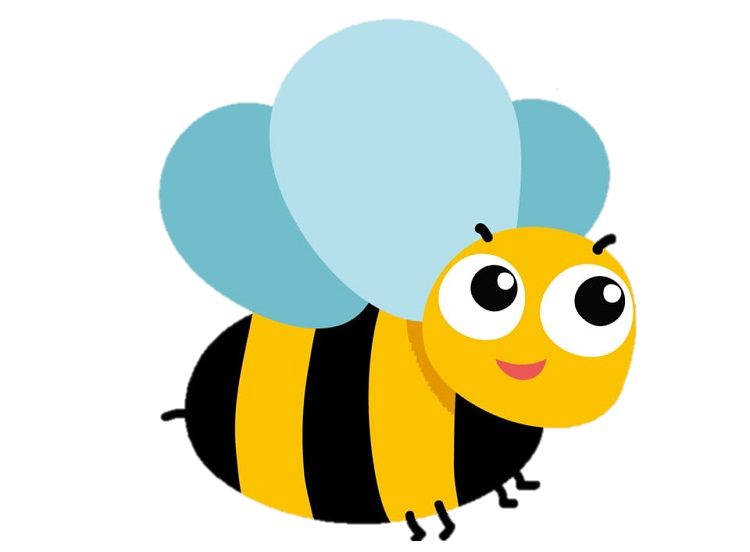 Chủ đề Tuần 26
Chơi trò chơi 
“Mảnh ghép bí ẩn”
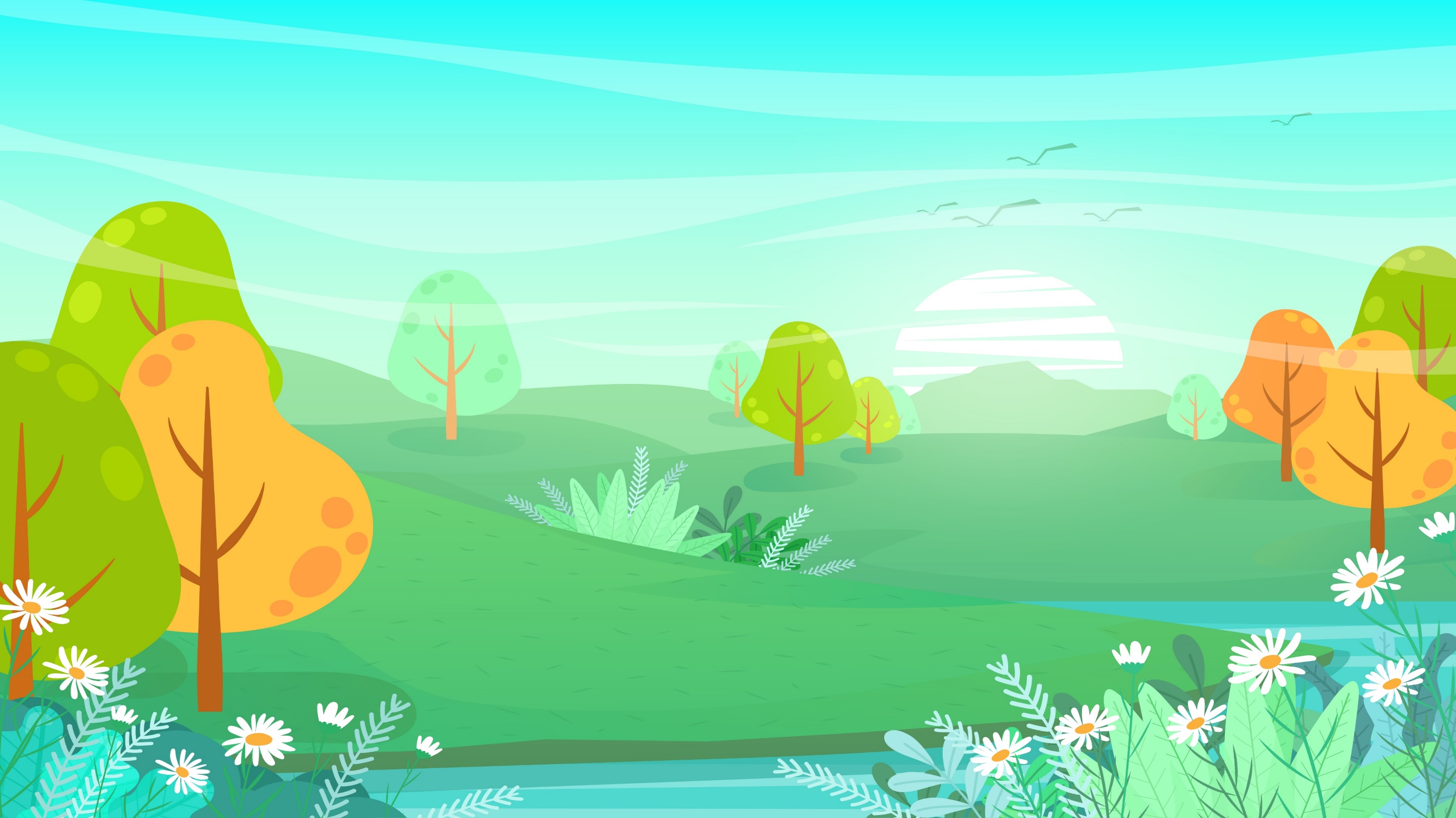 1. Tham gia chơi trò chơi theo nhóm.
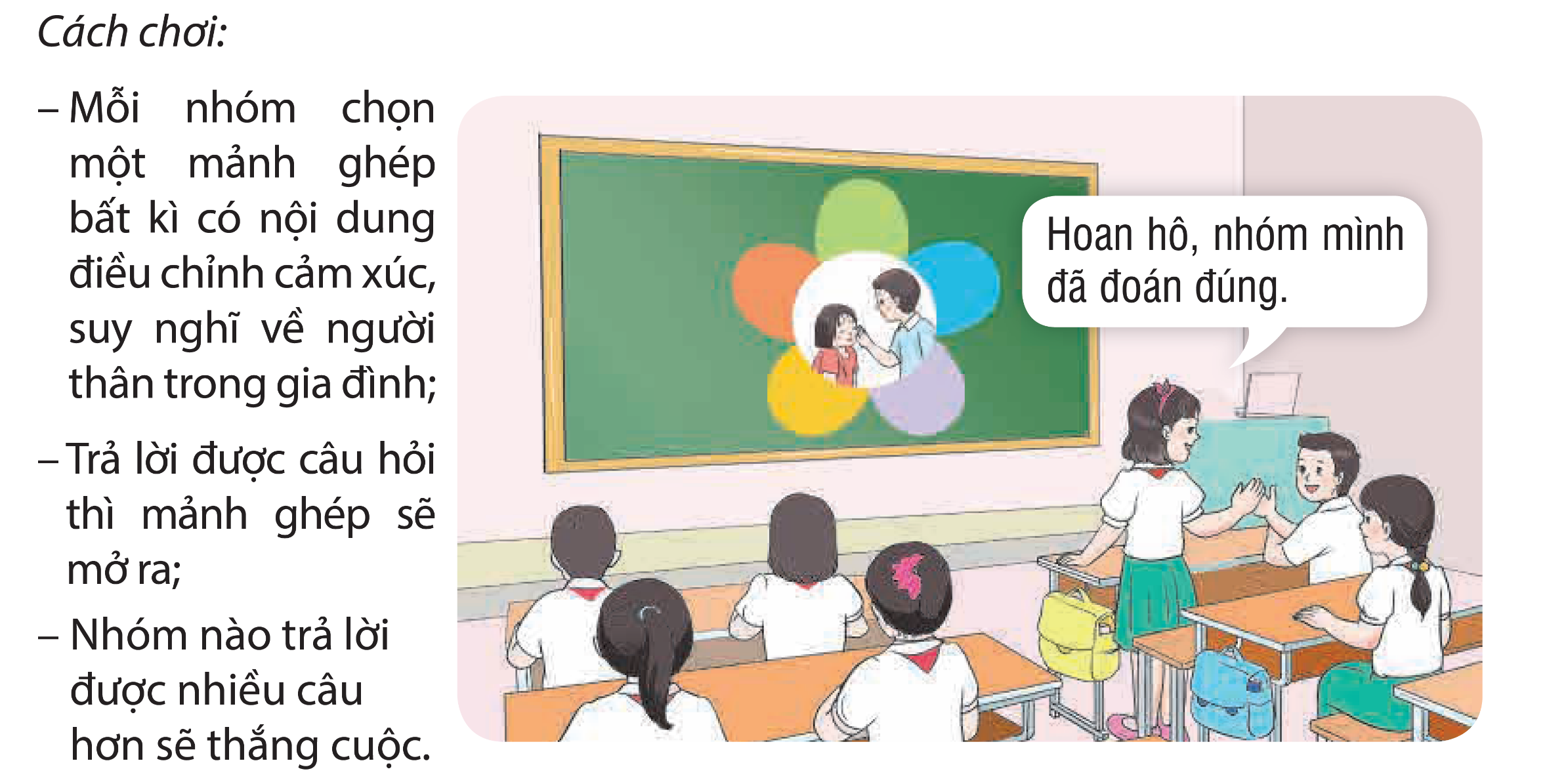 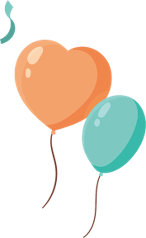 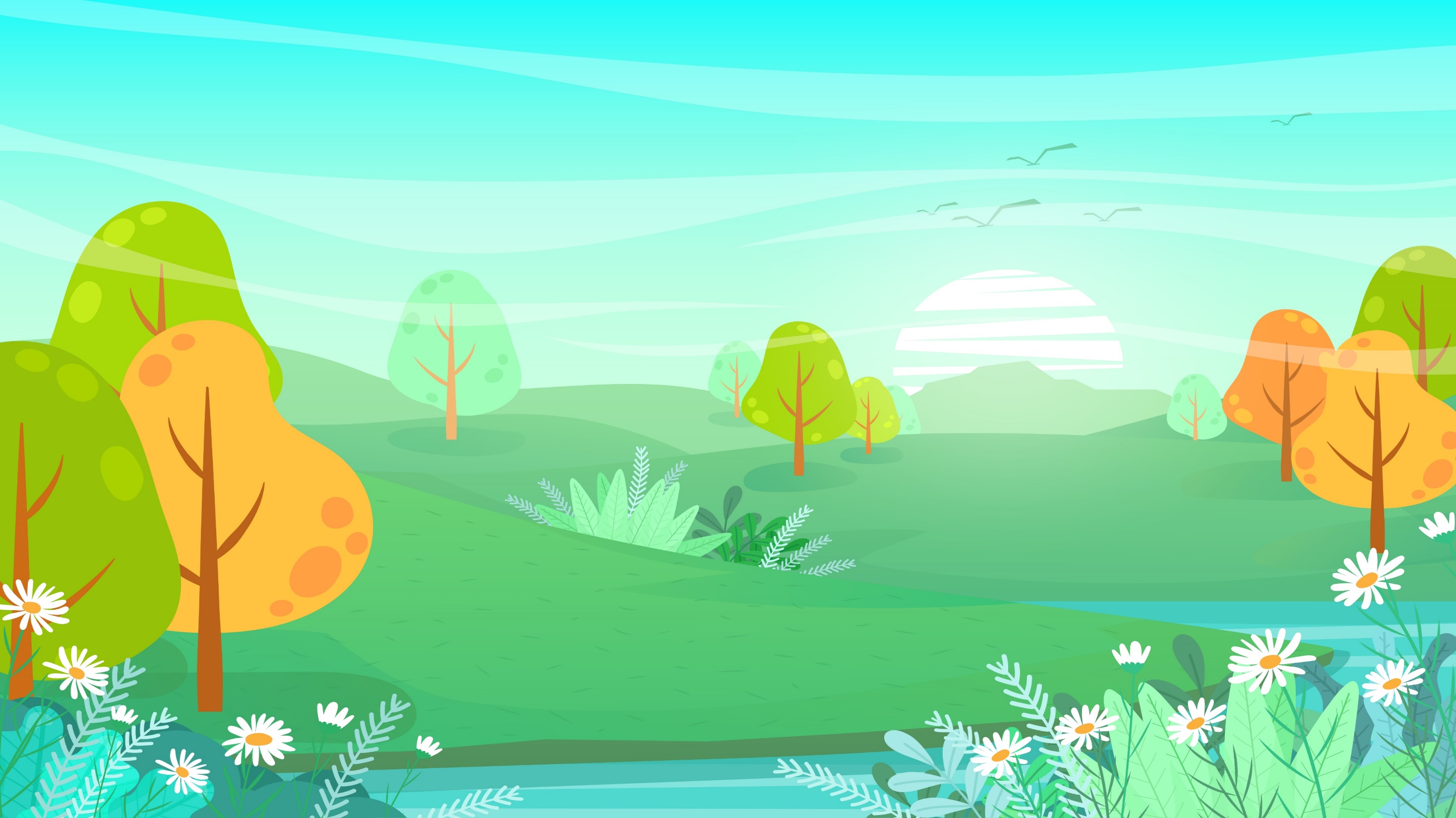 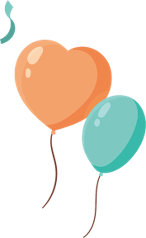 1
2
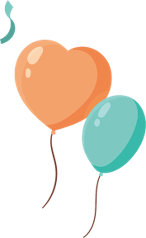 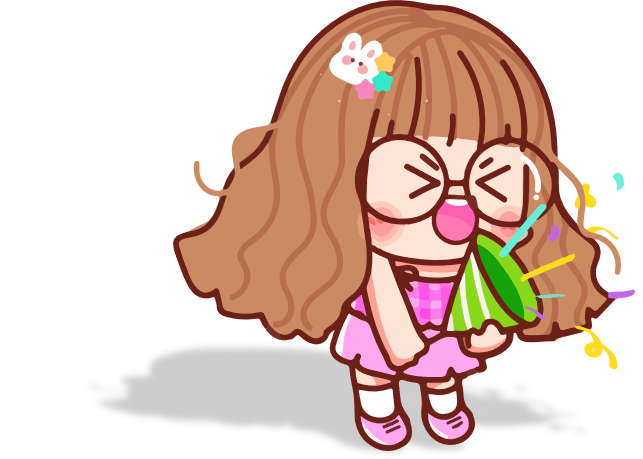 4
3
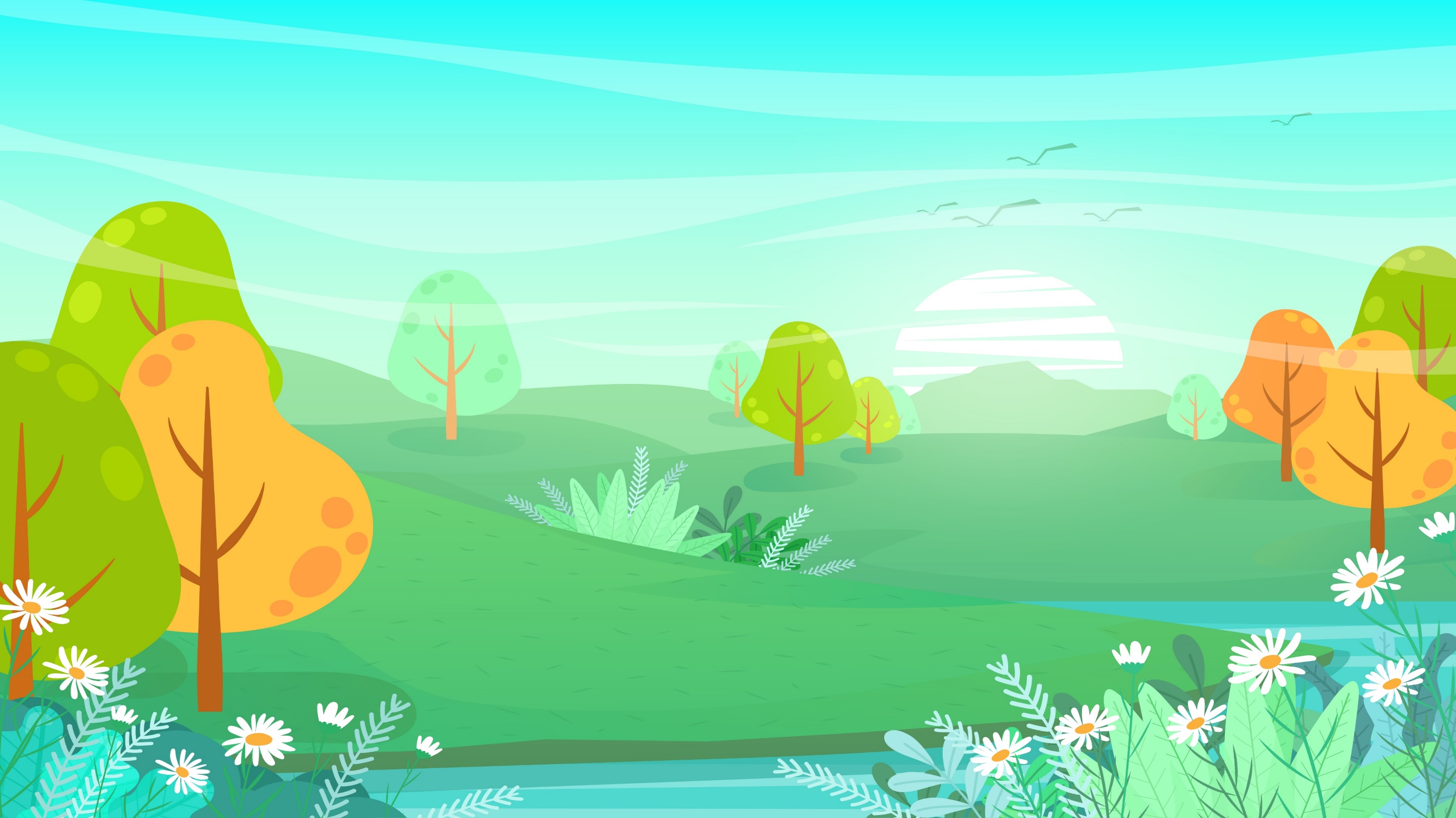 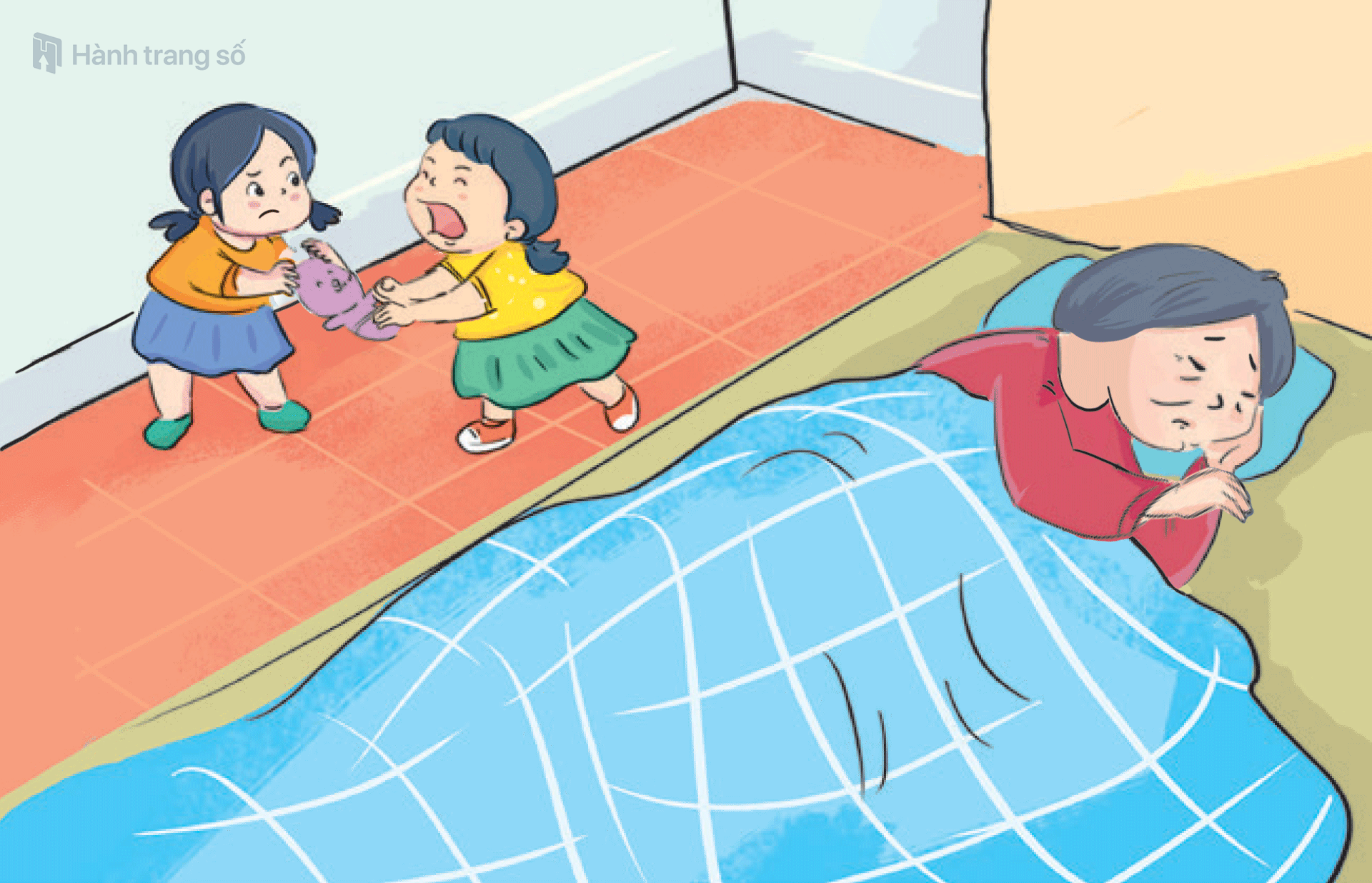 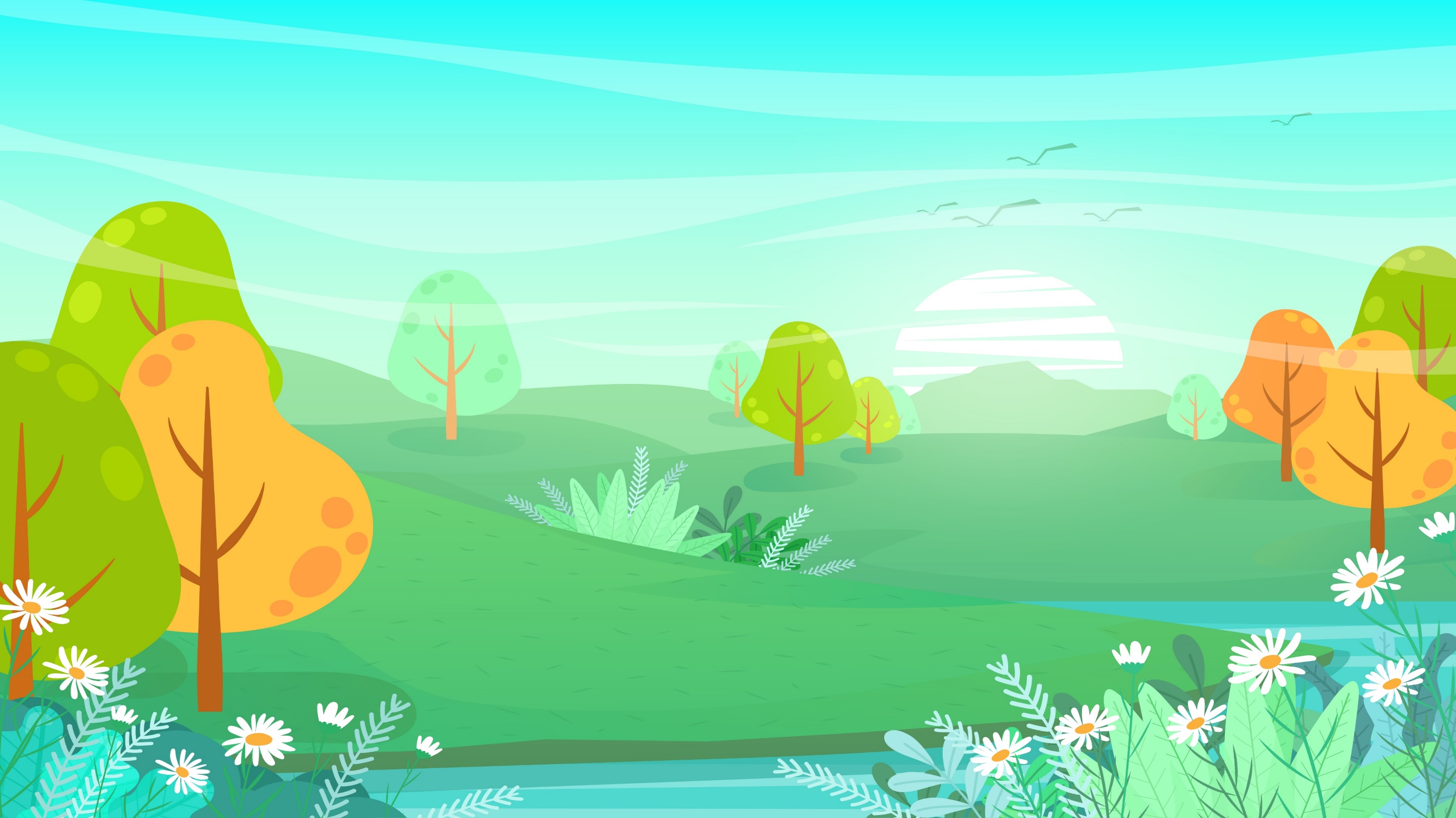 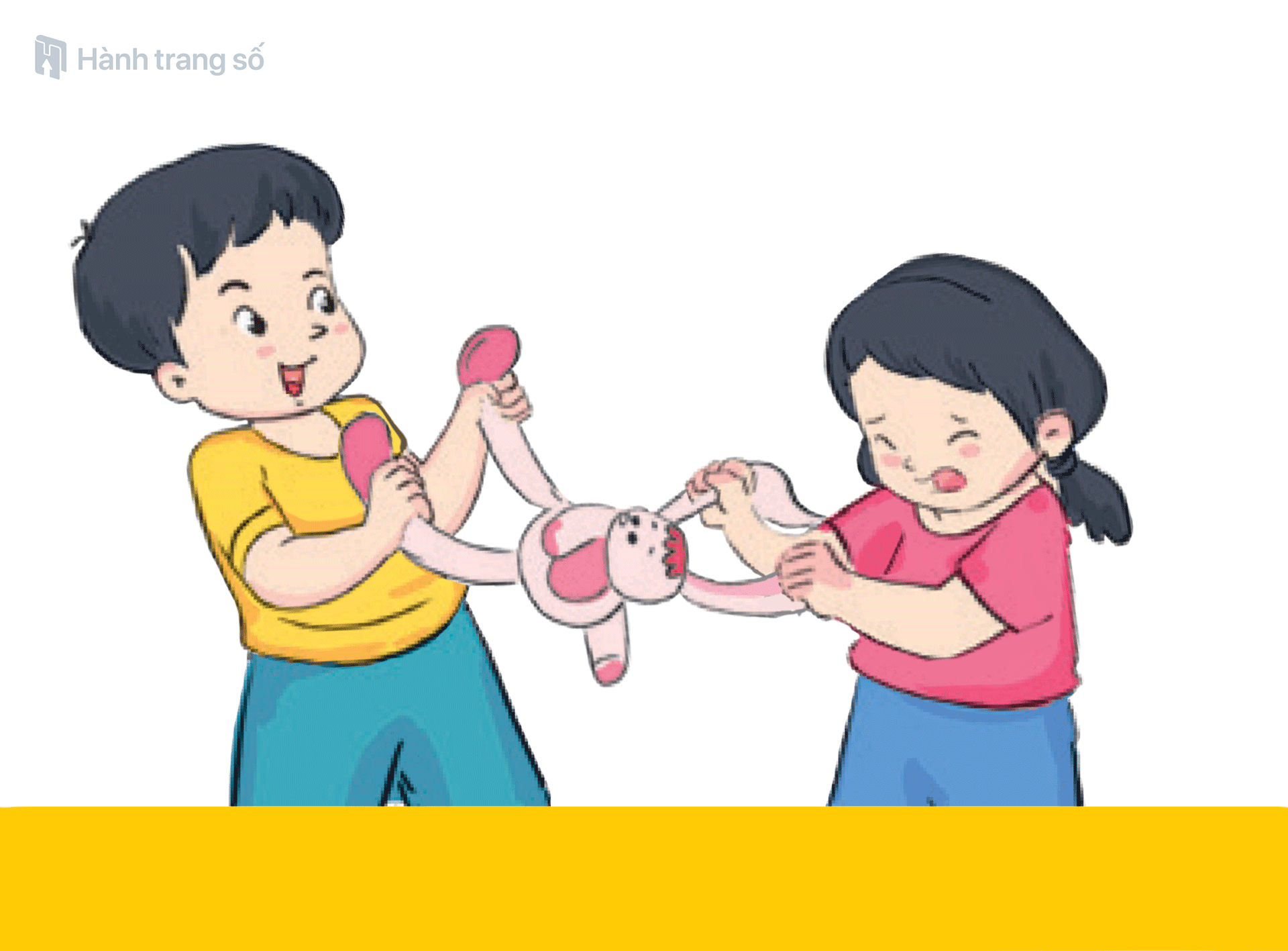 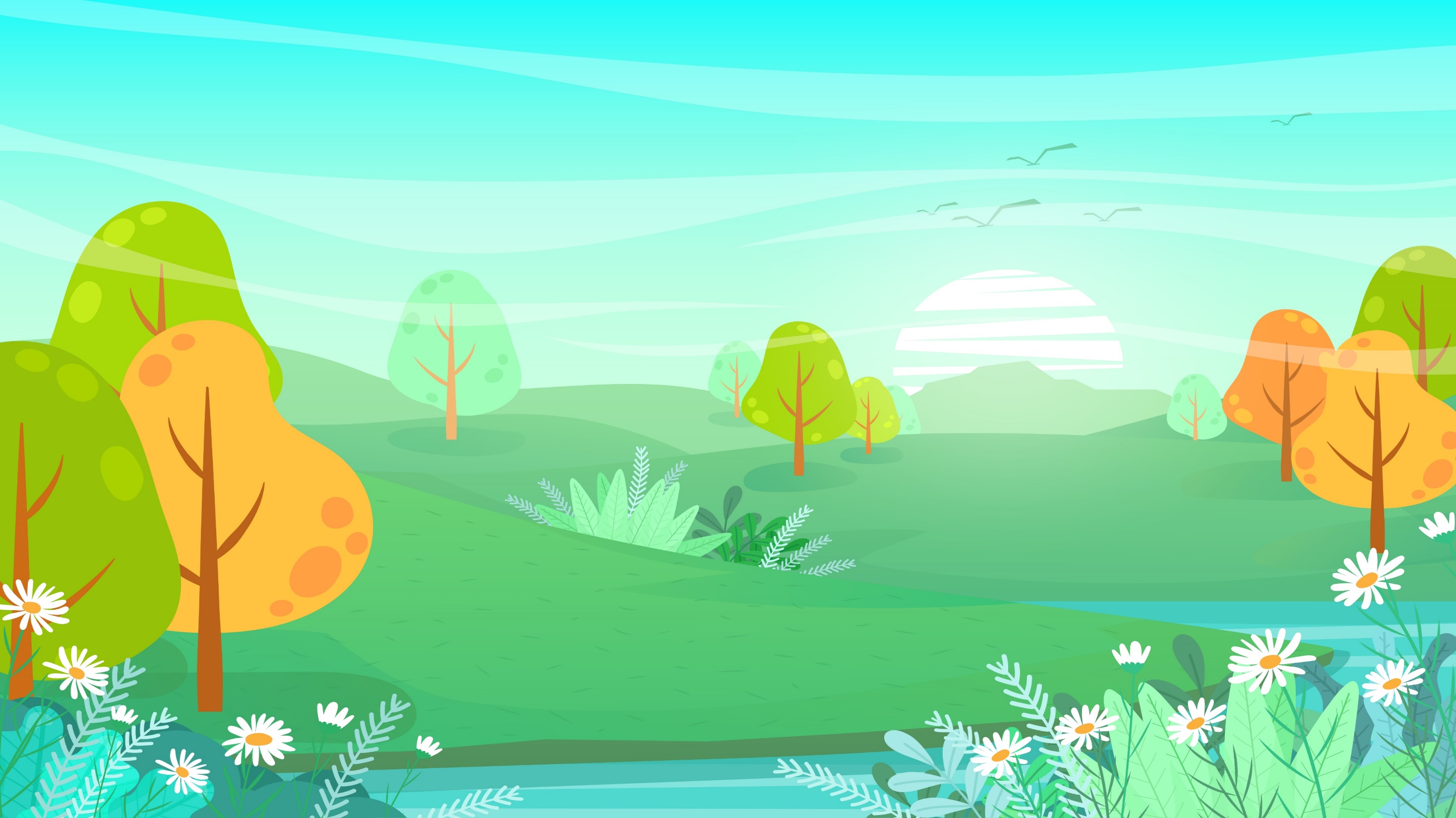 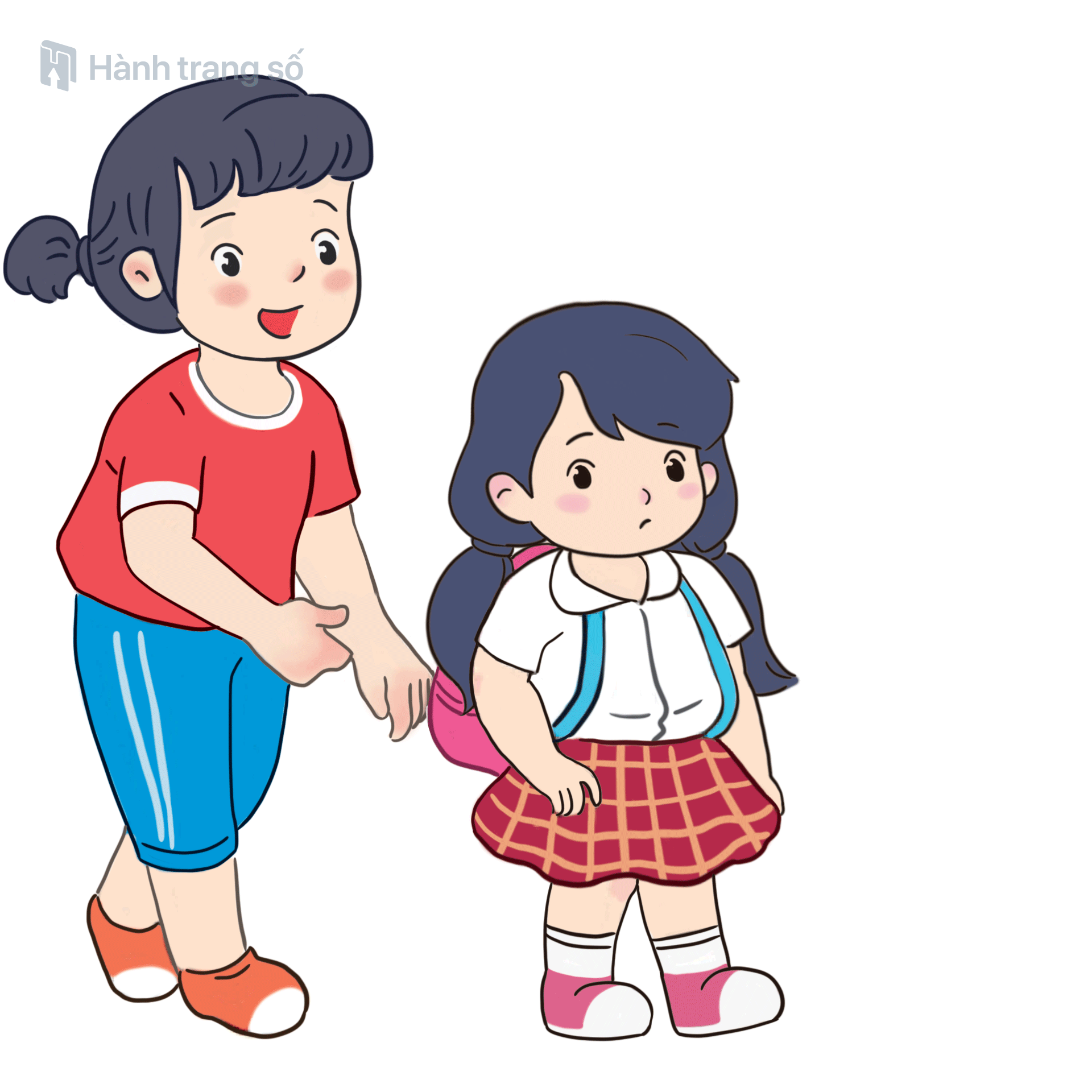 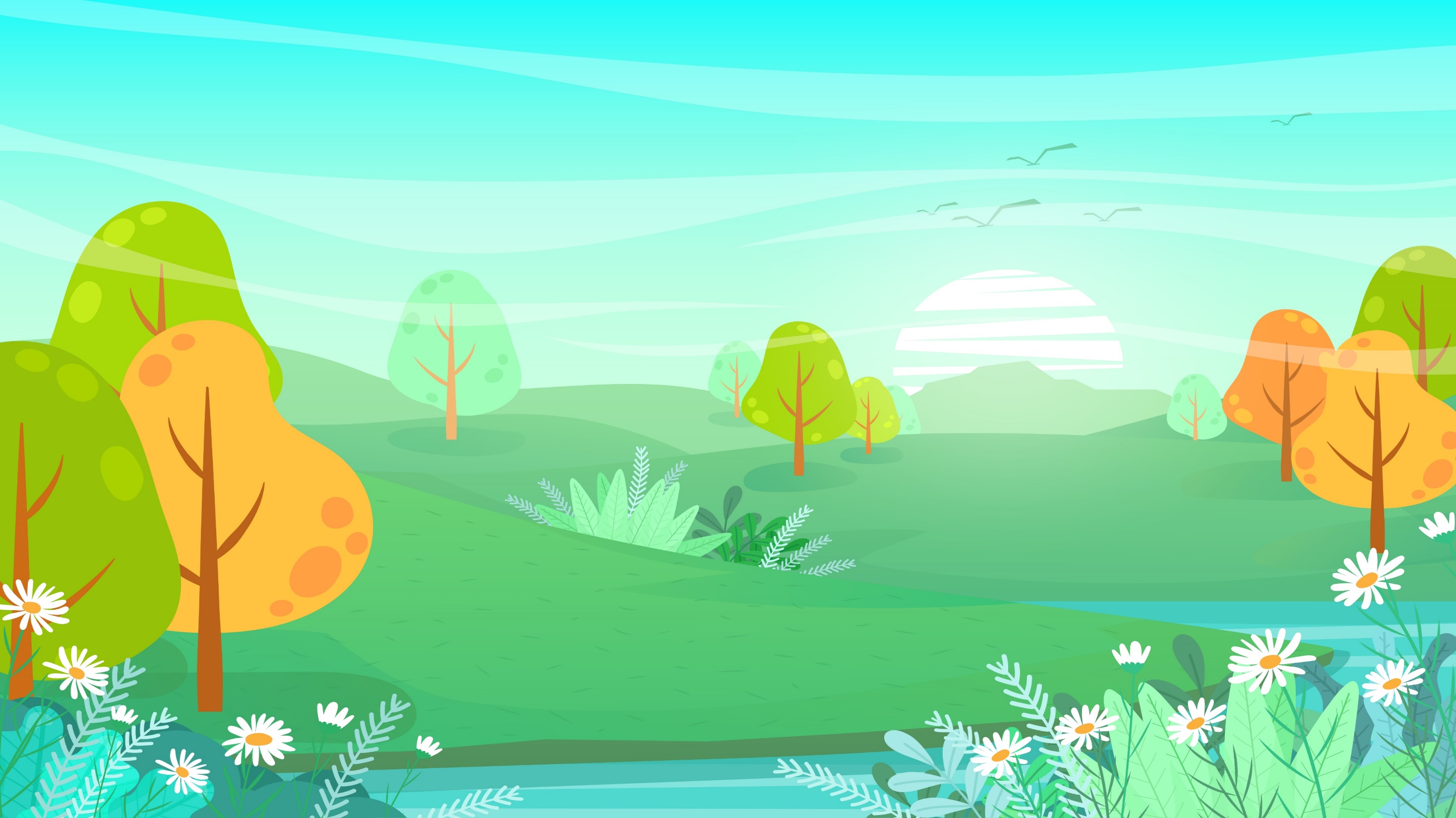 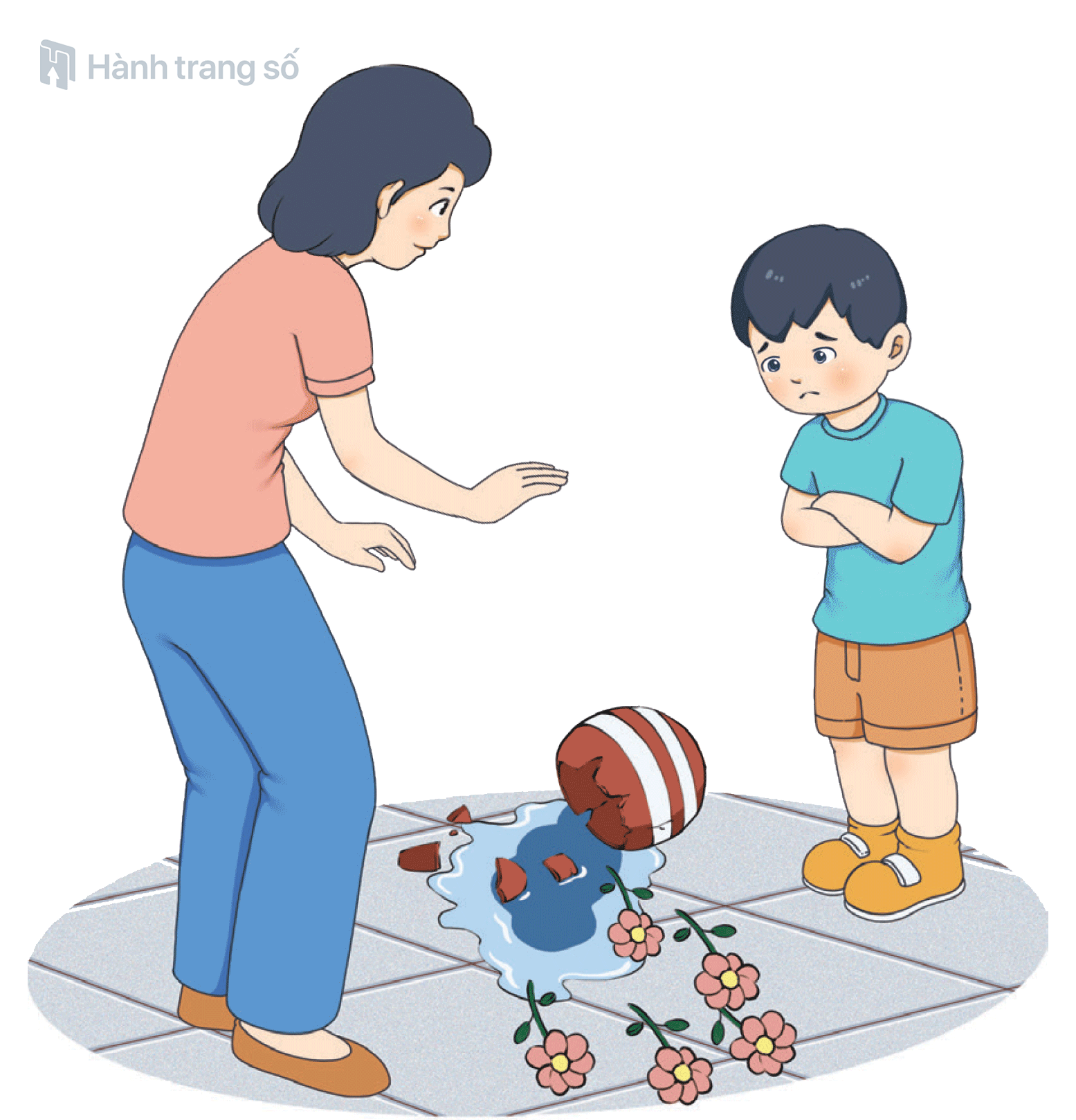 2. Nêu cảm nhận của em sau khi chơi.
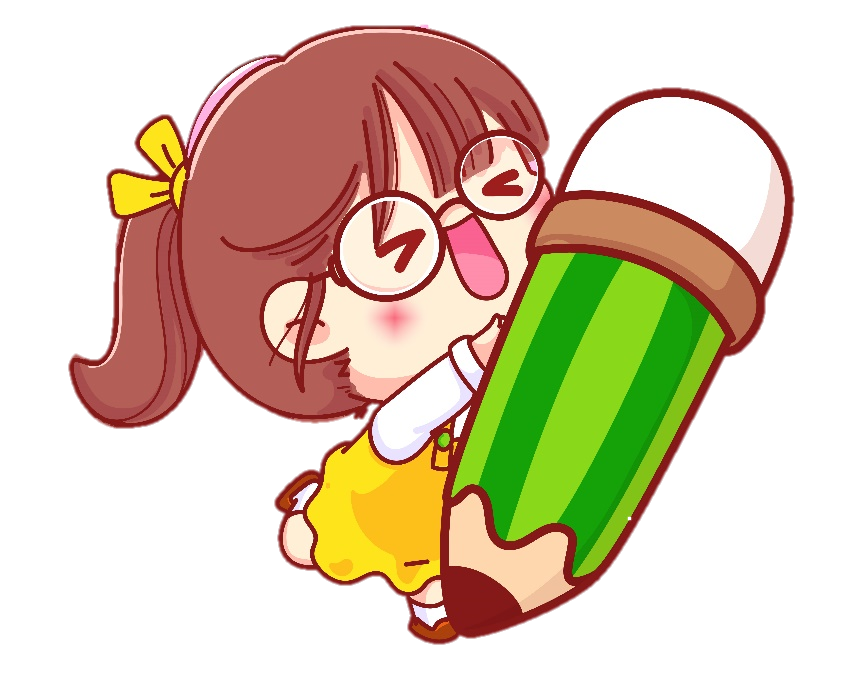 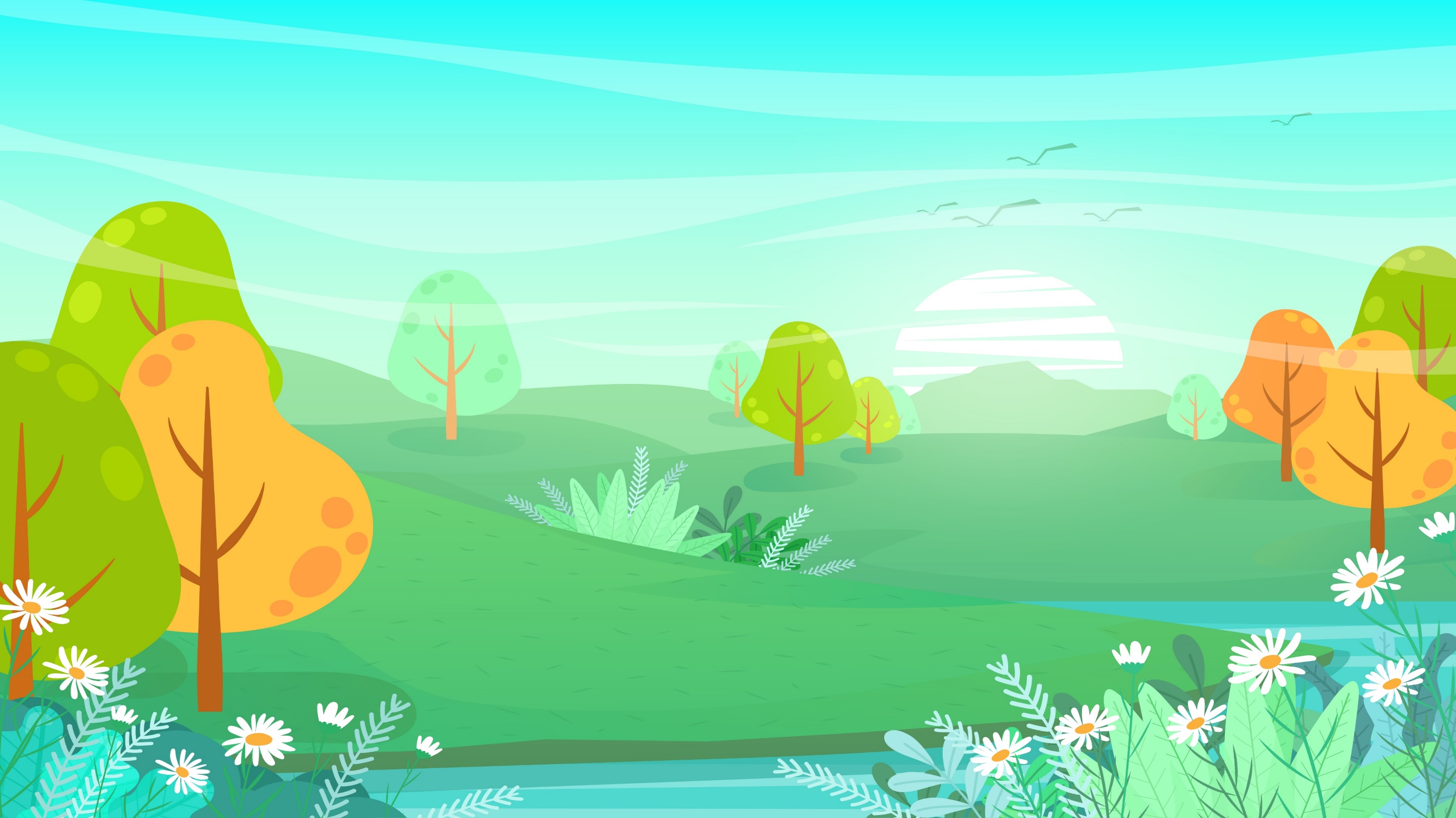 Tạm biệt
Hẹn gặp lại
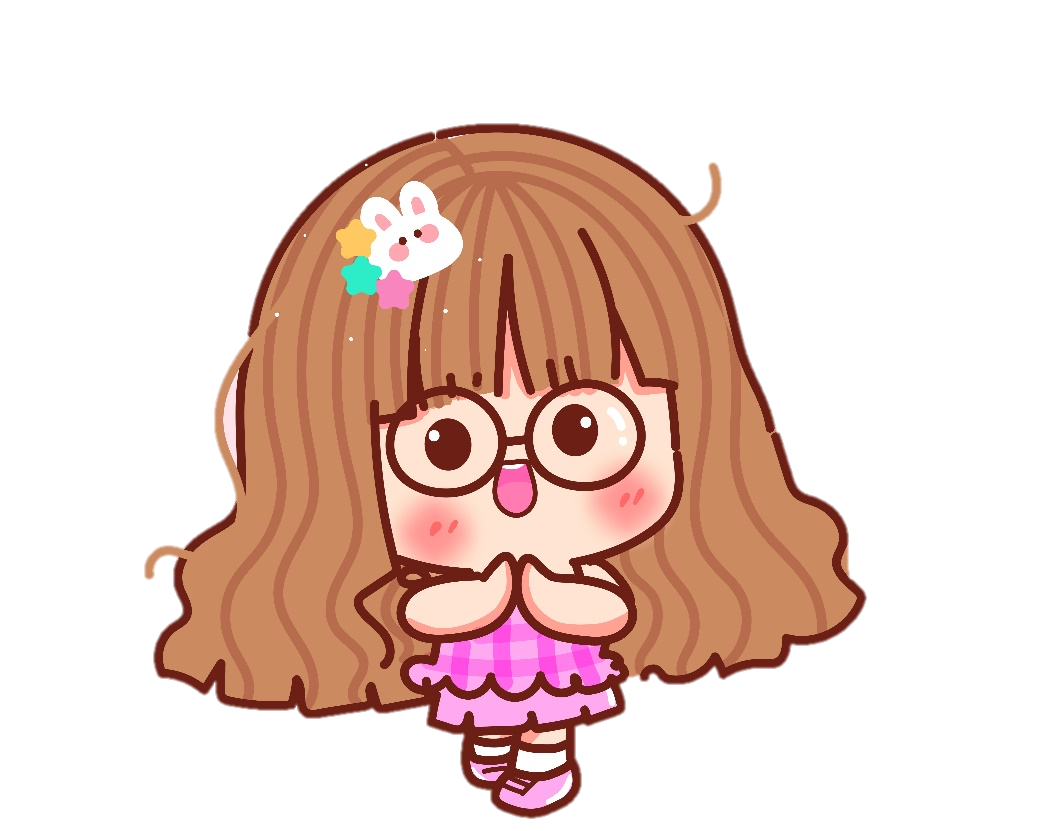